PENGUIN AND CAT
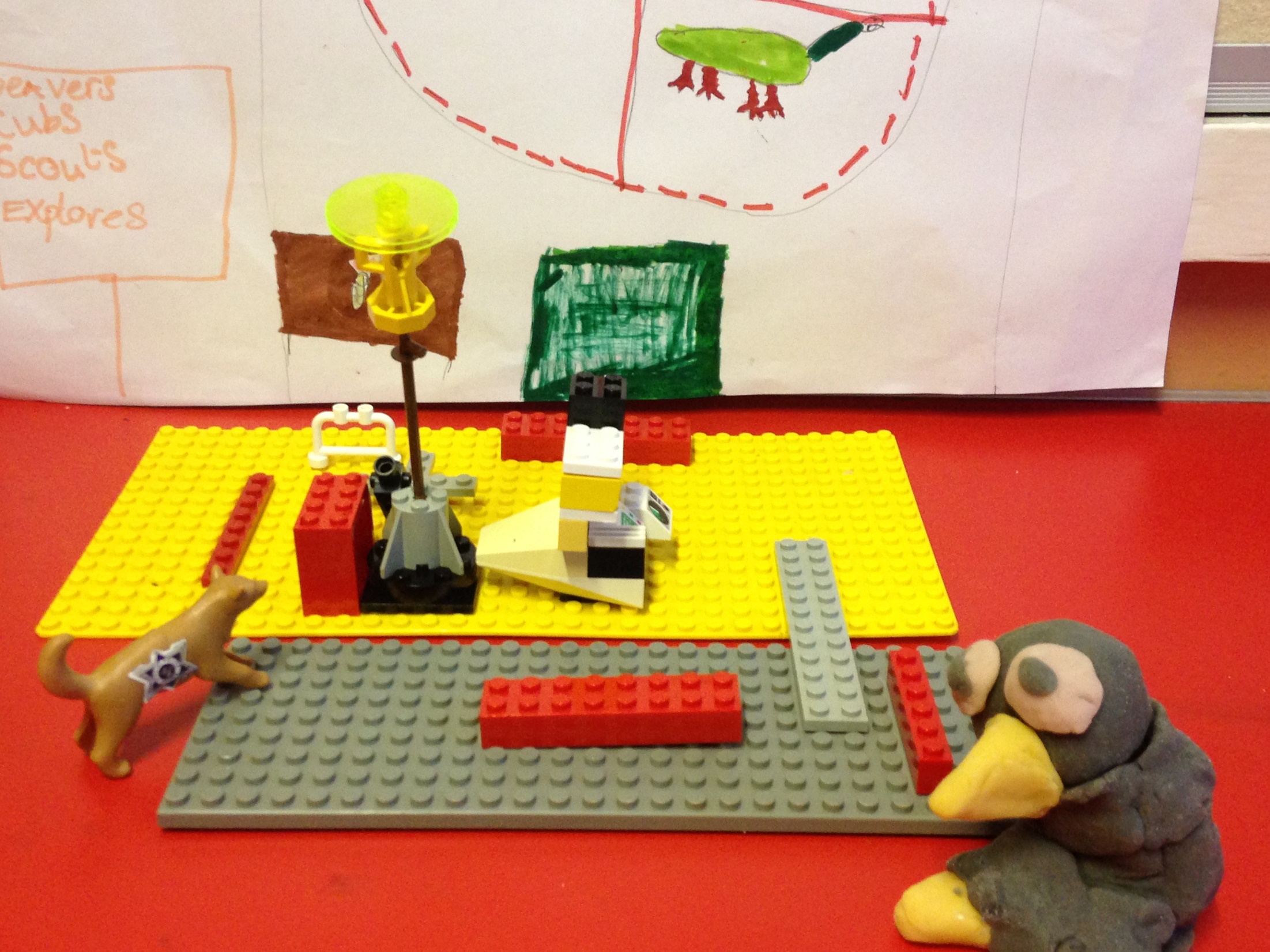 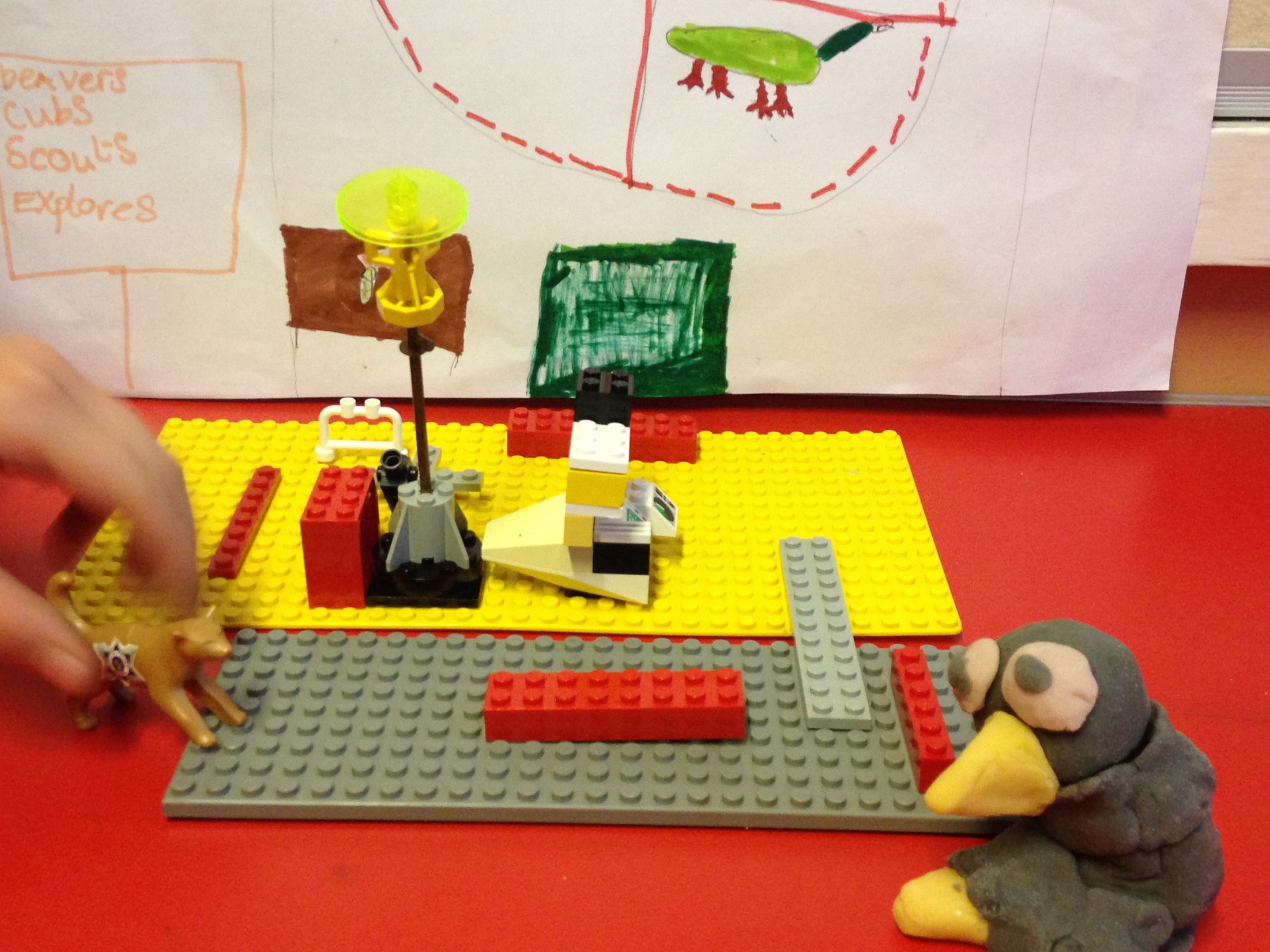 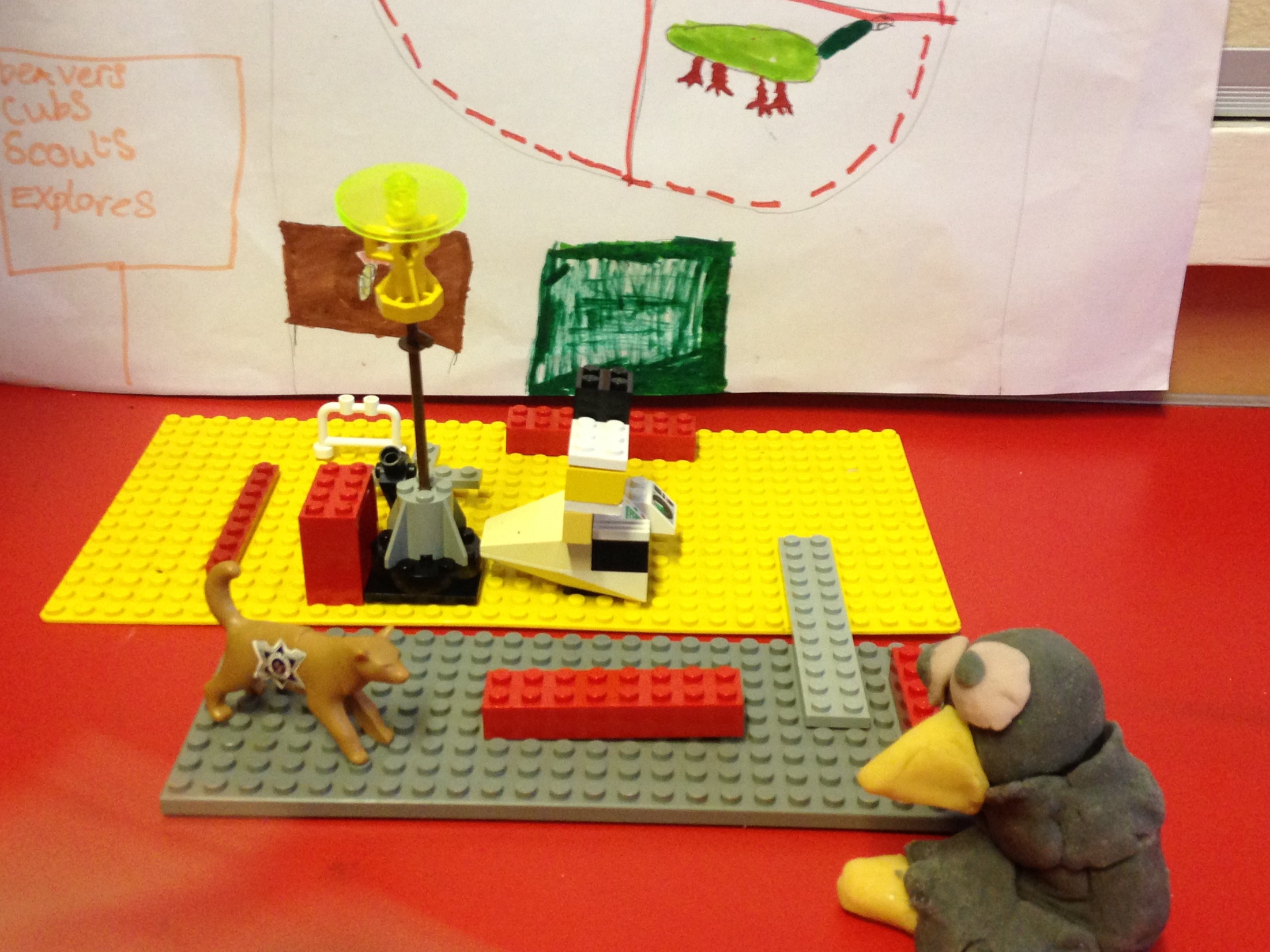 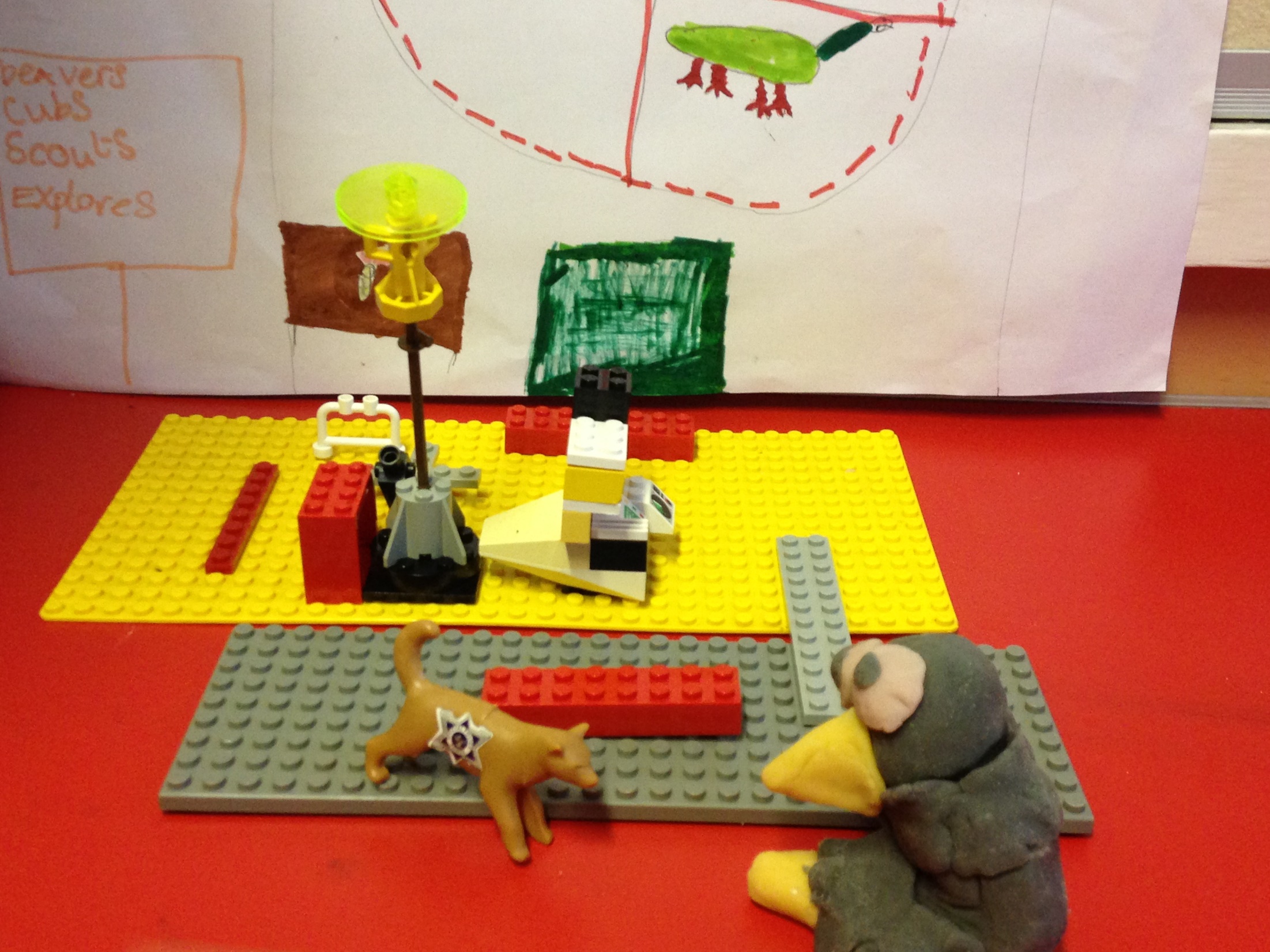 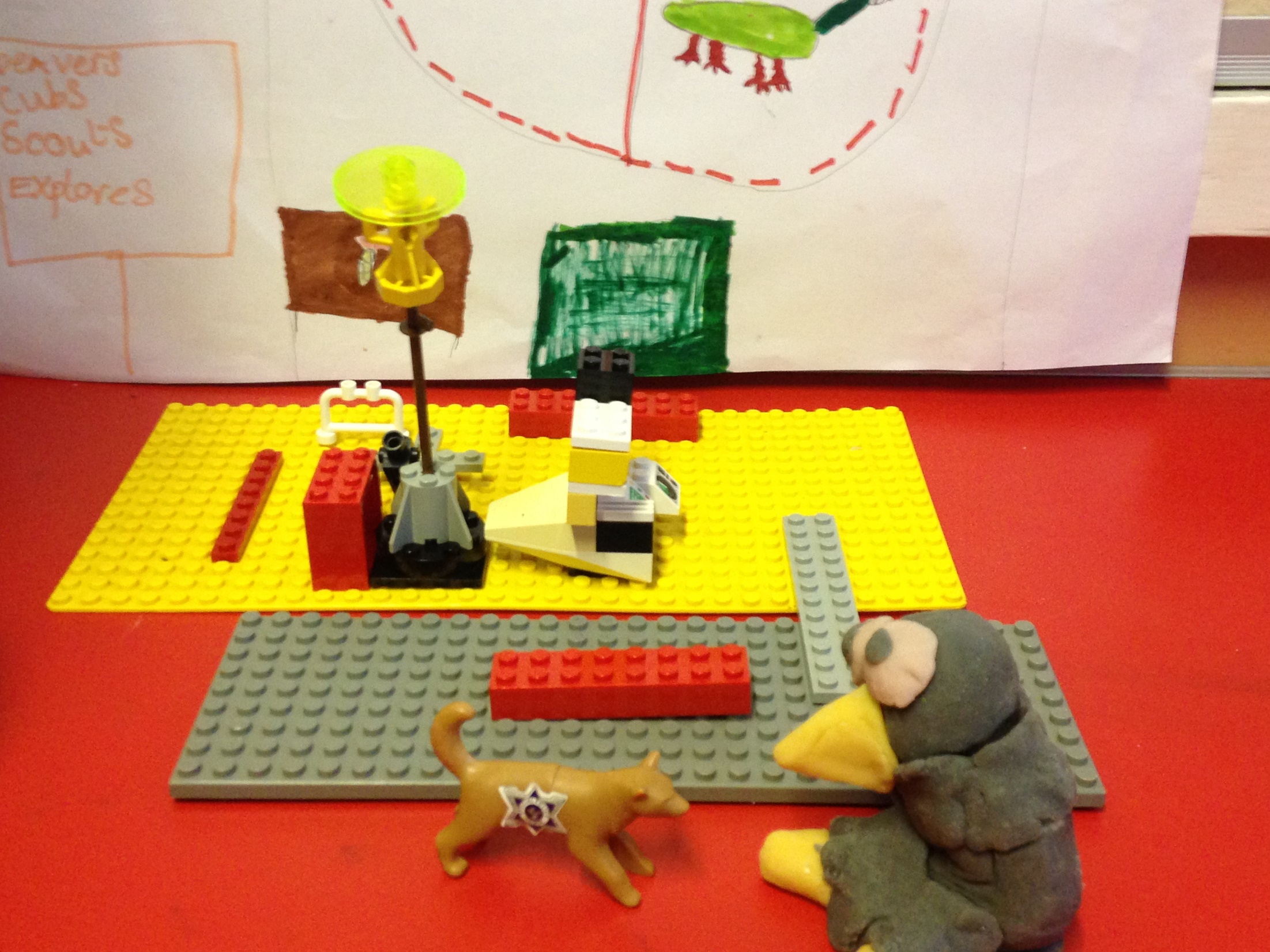 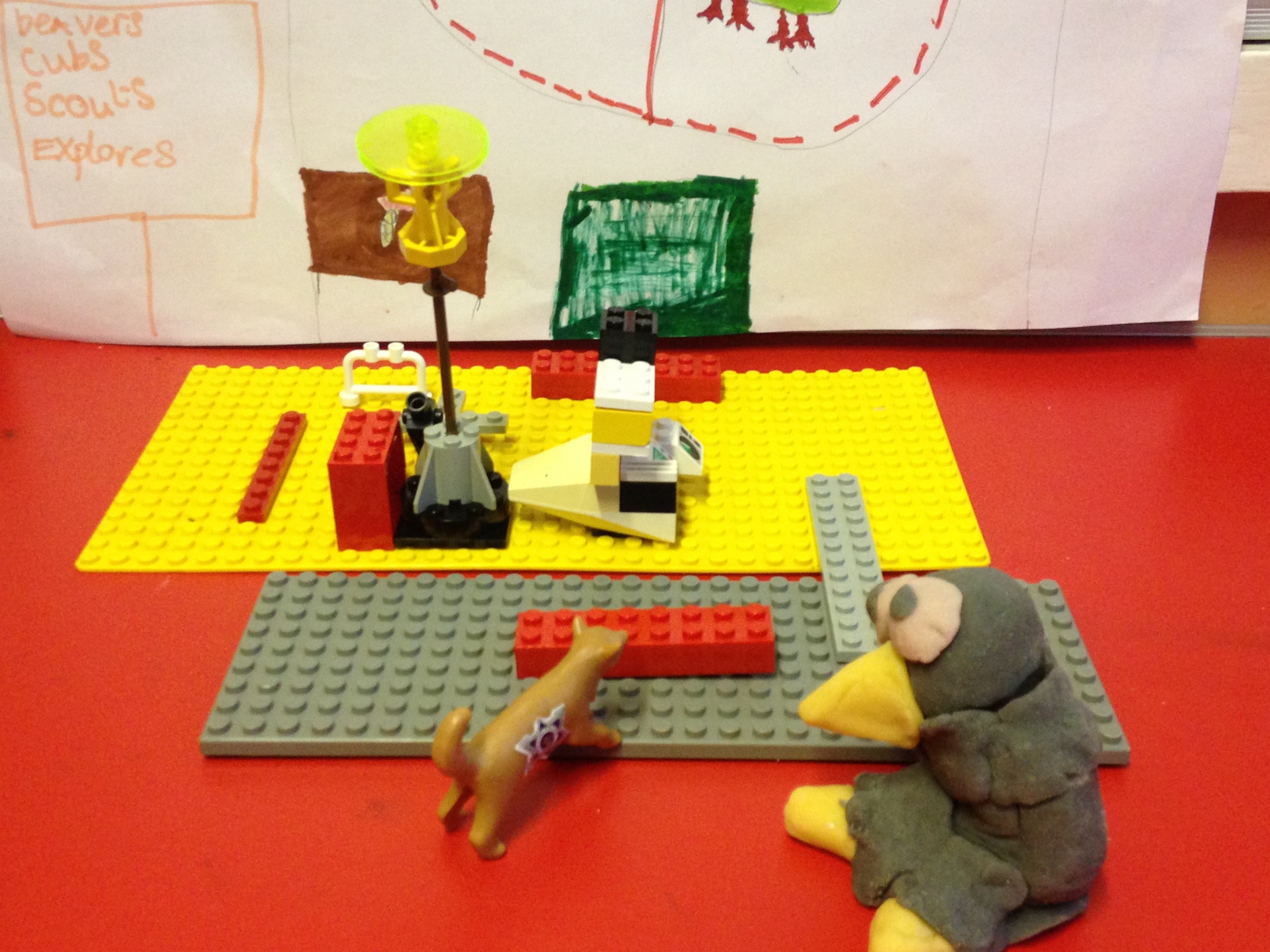 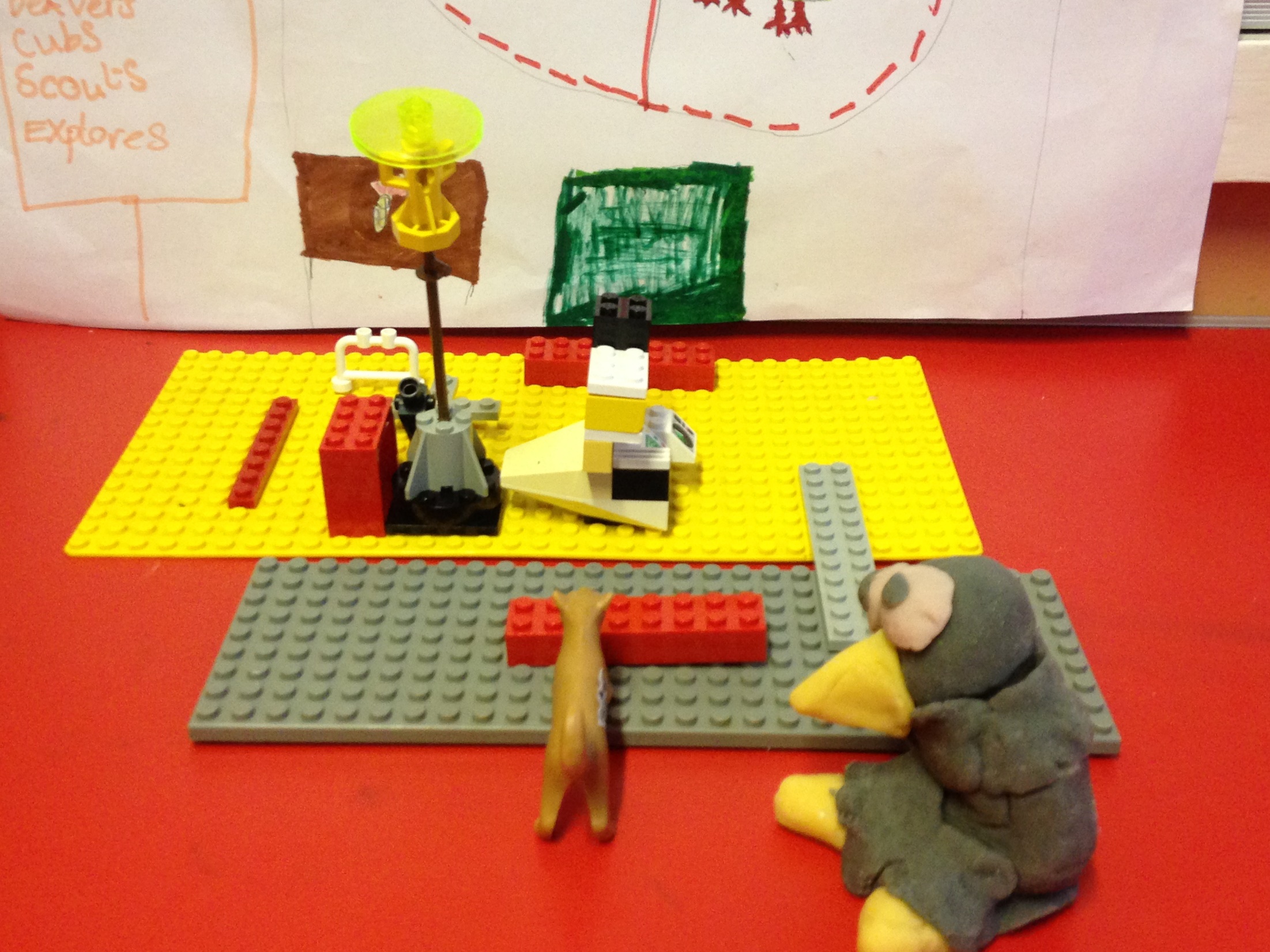 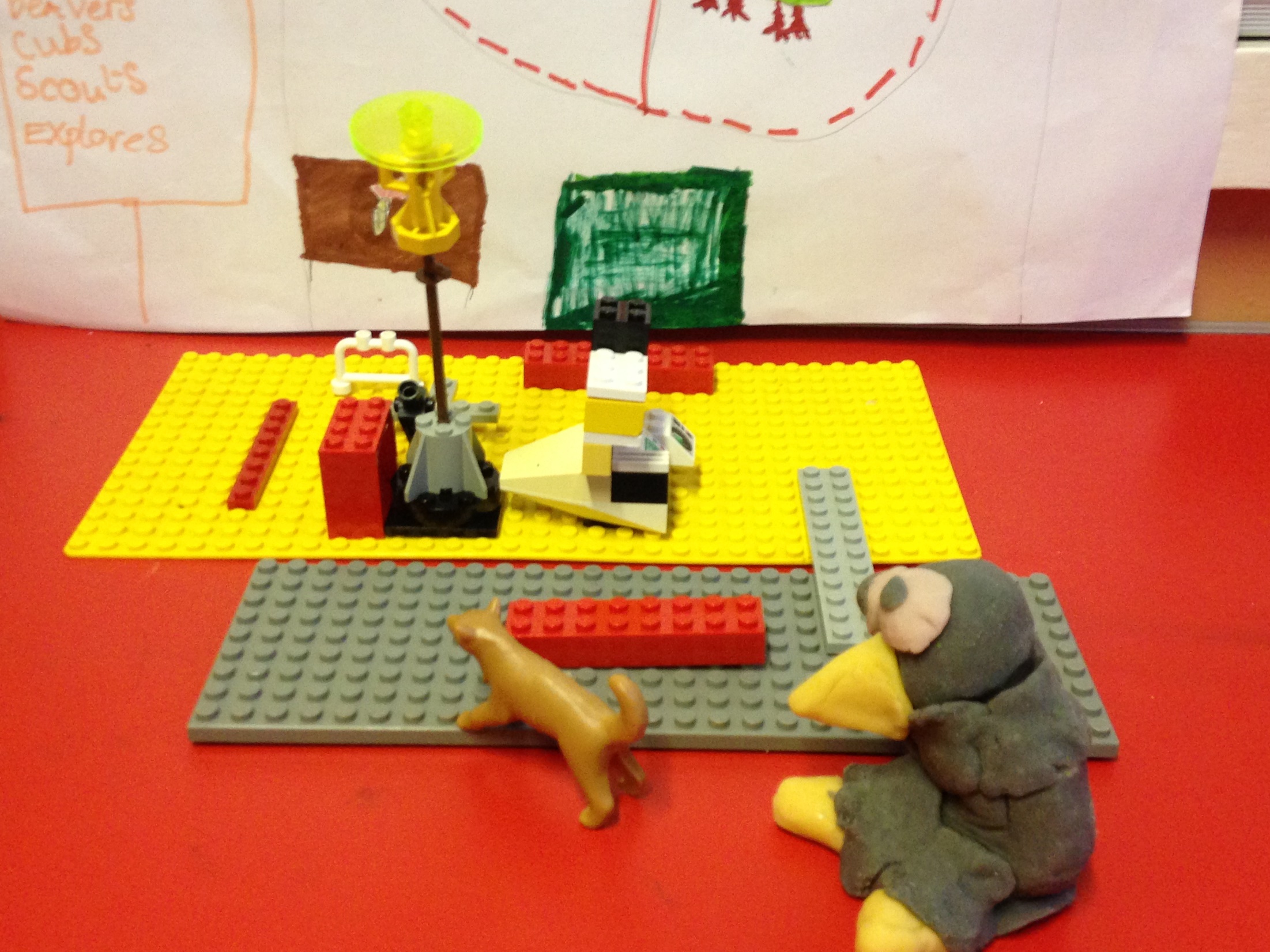 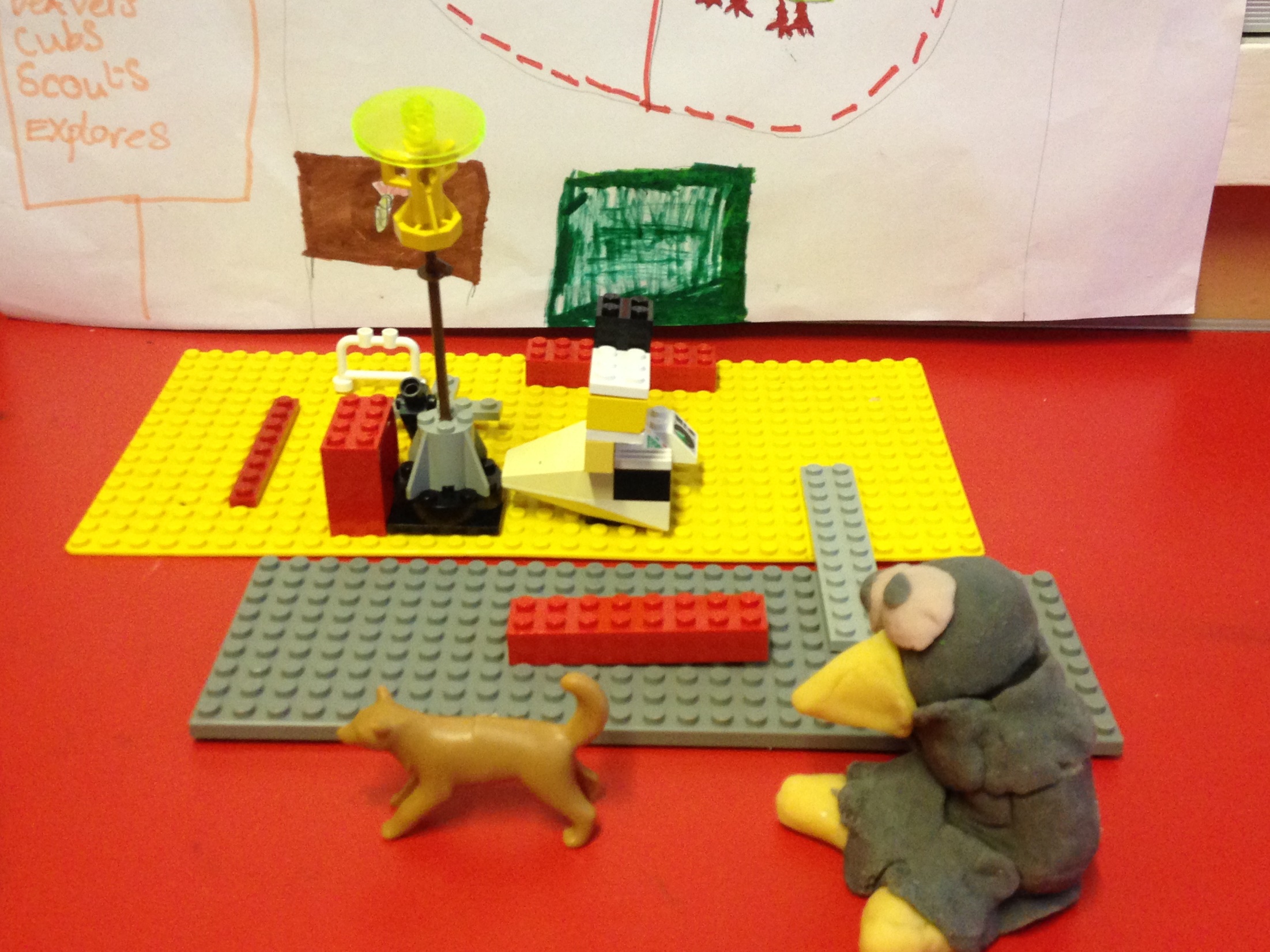 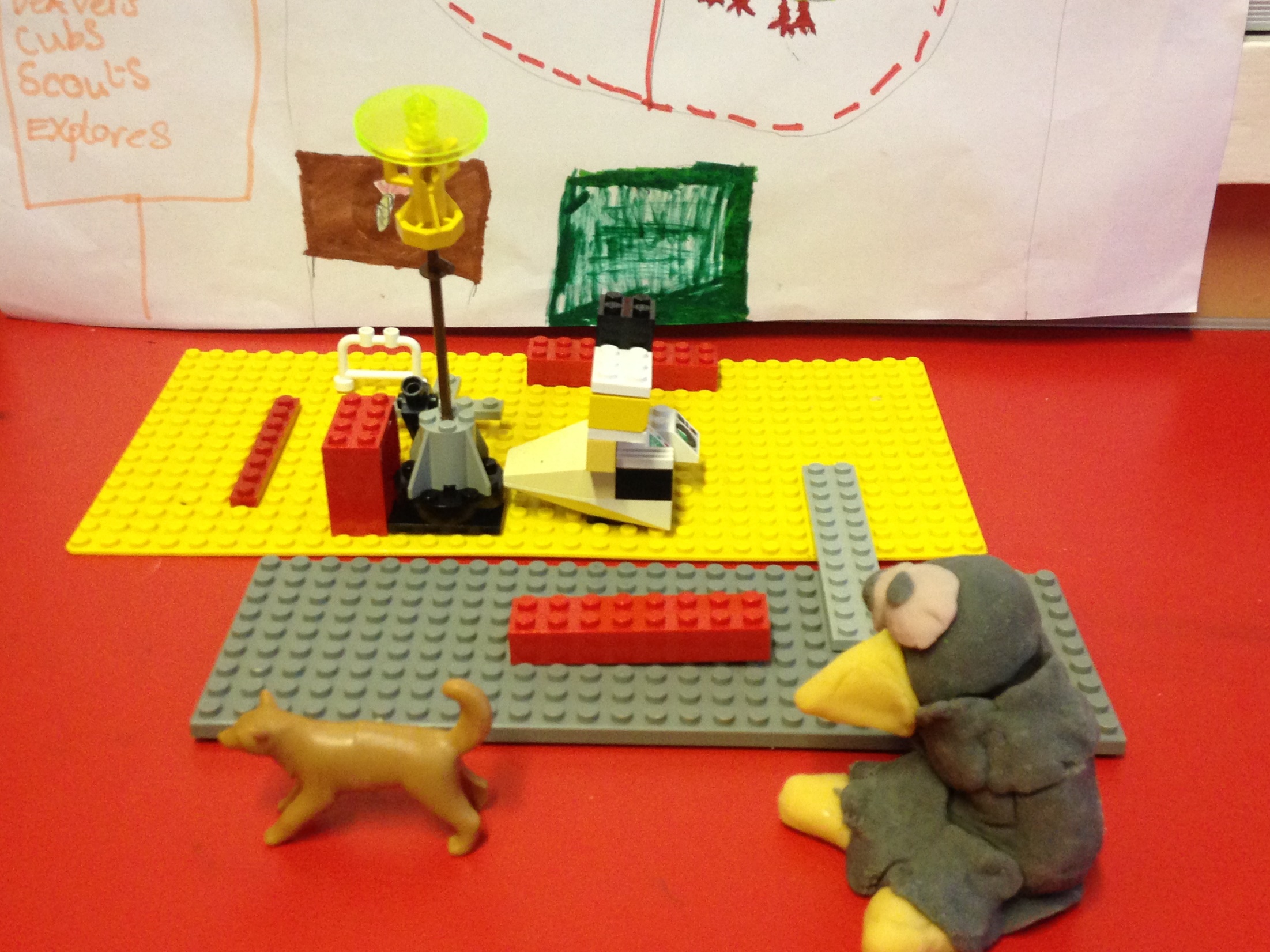 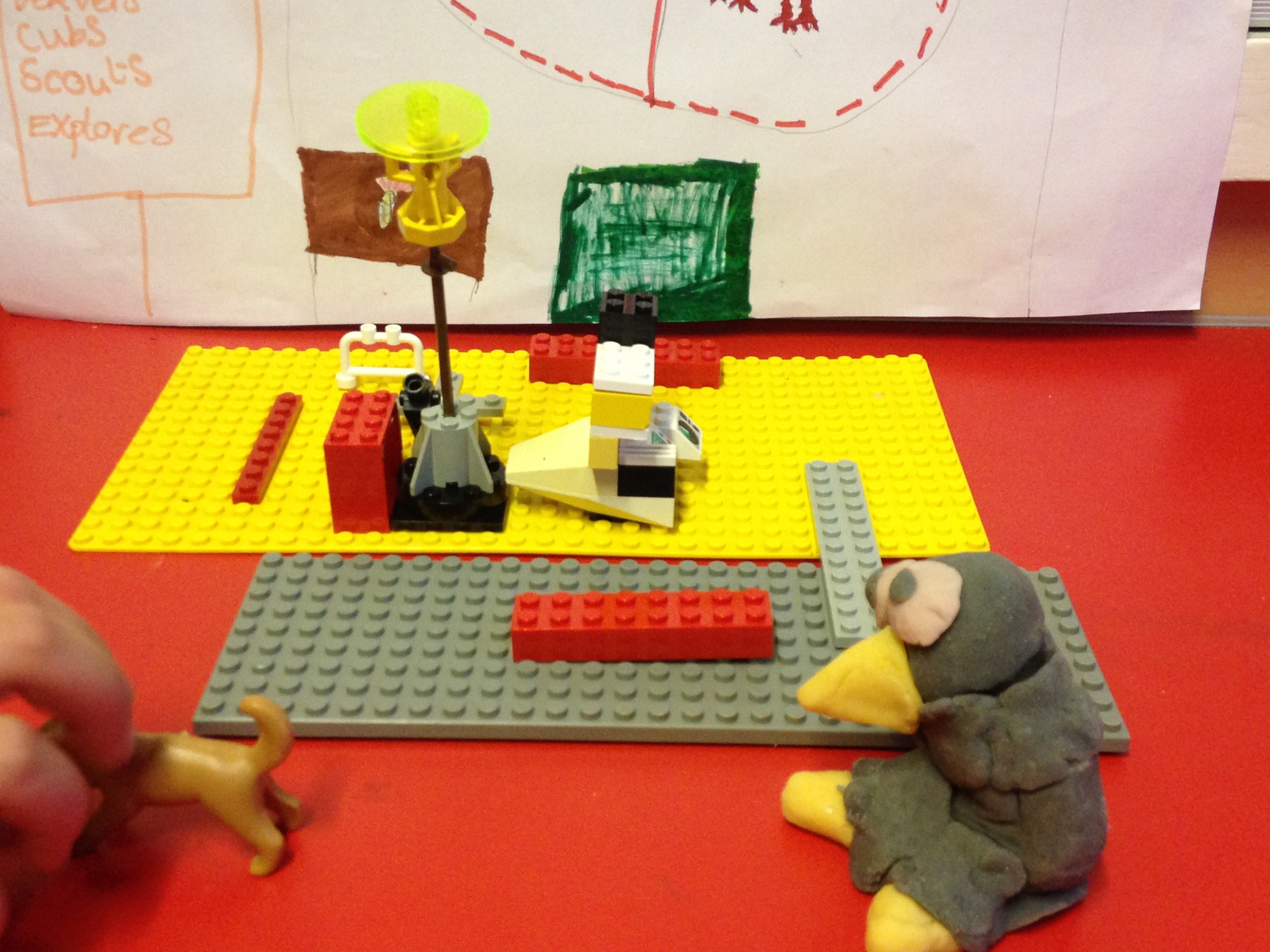 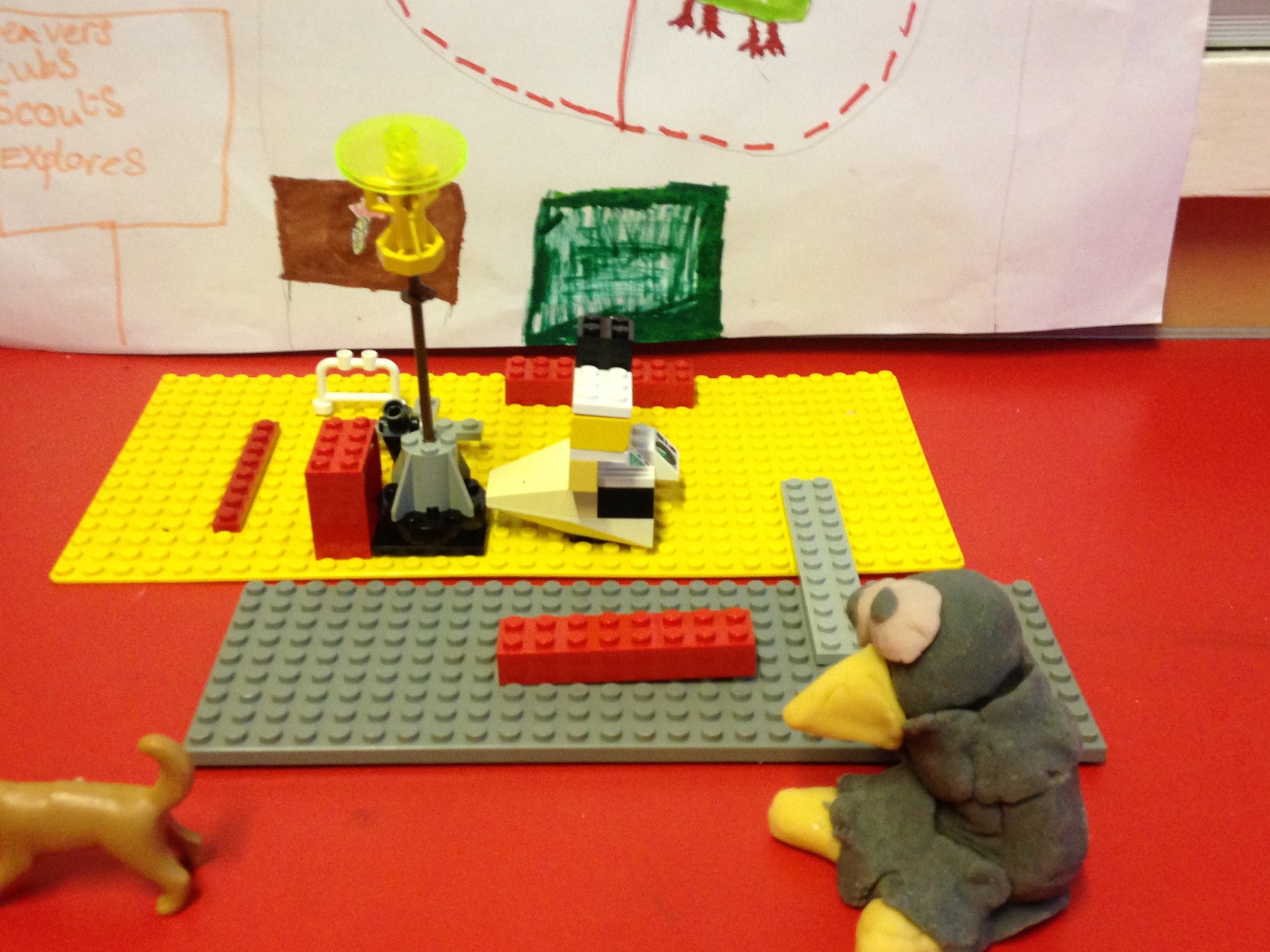 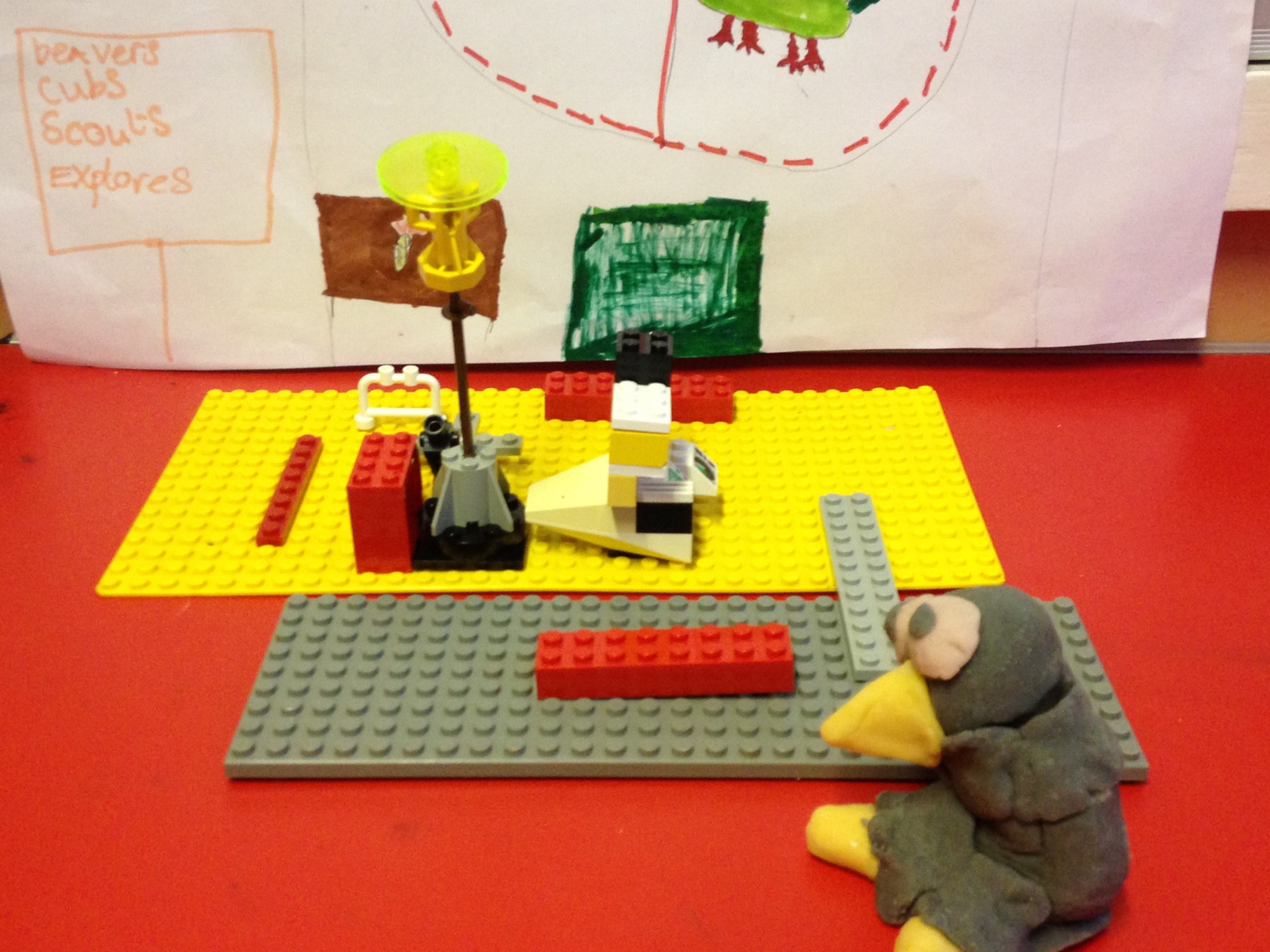 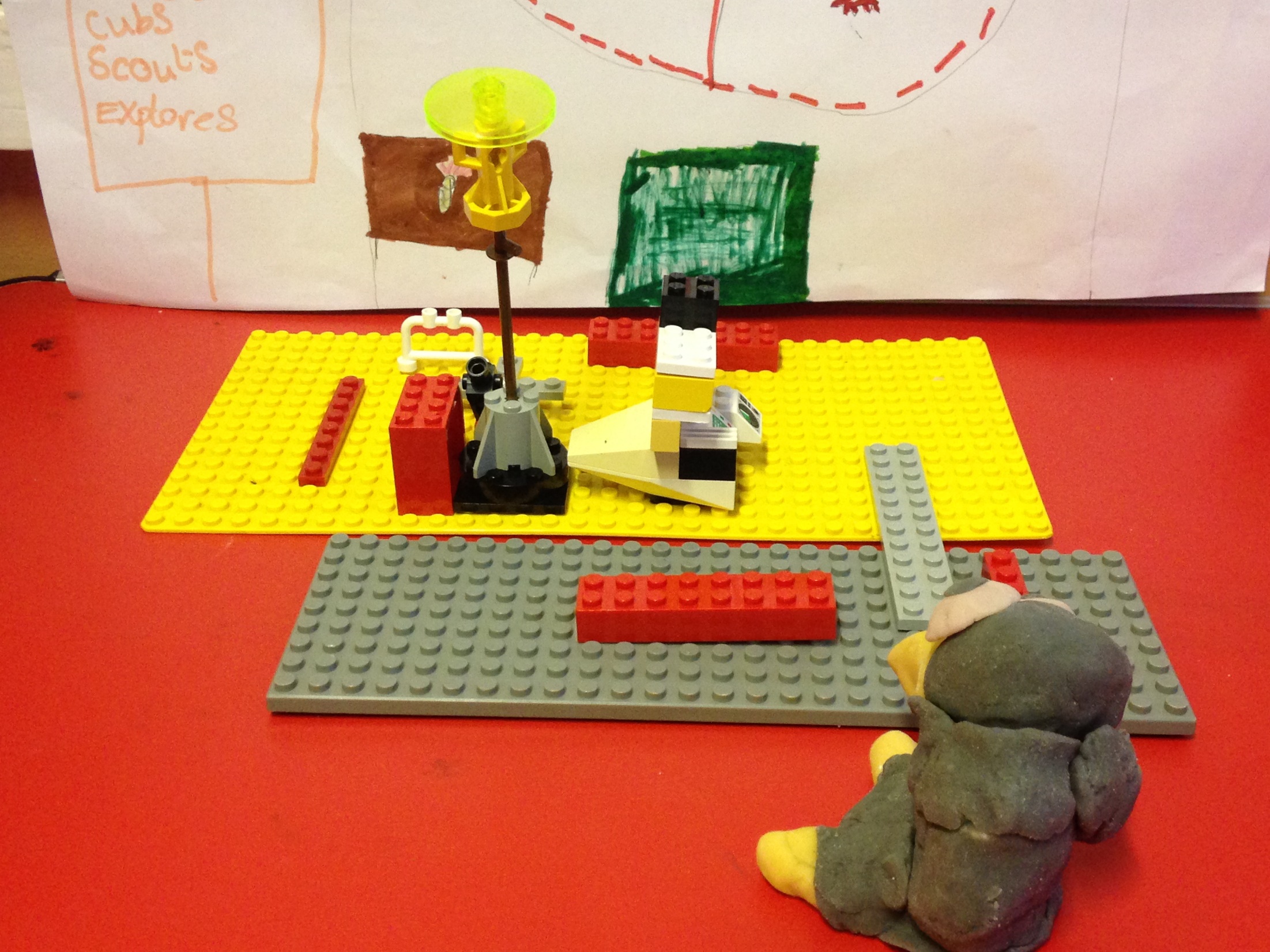 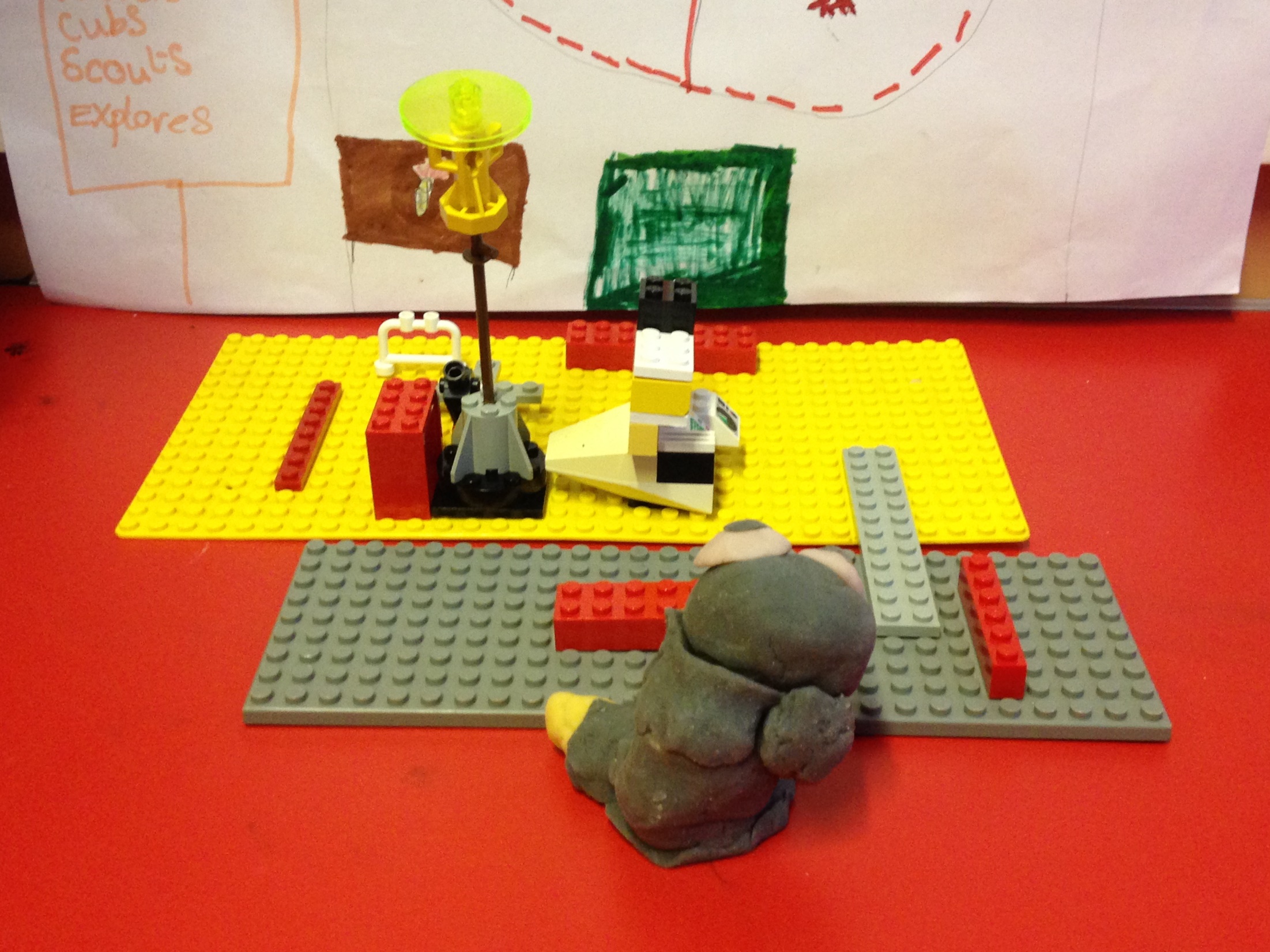 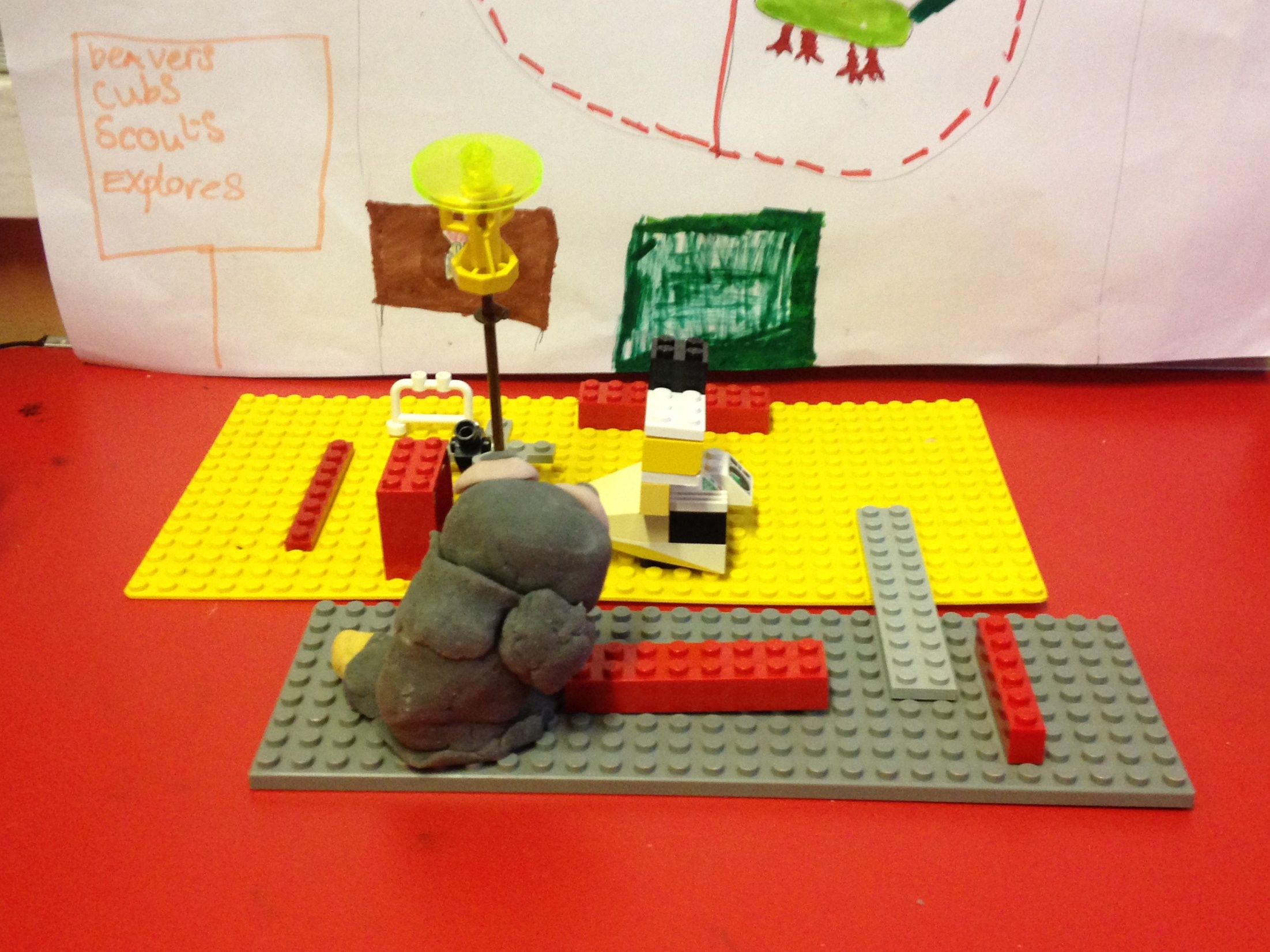 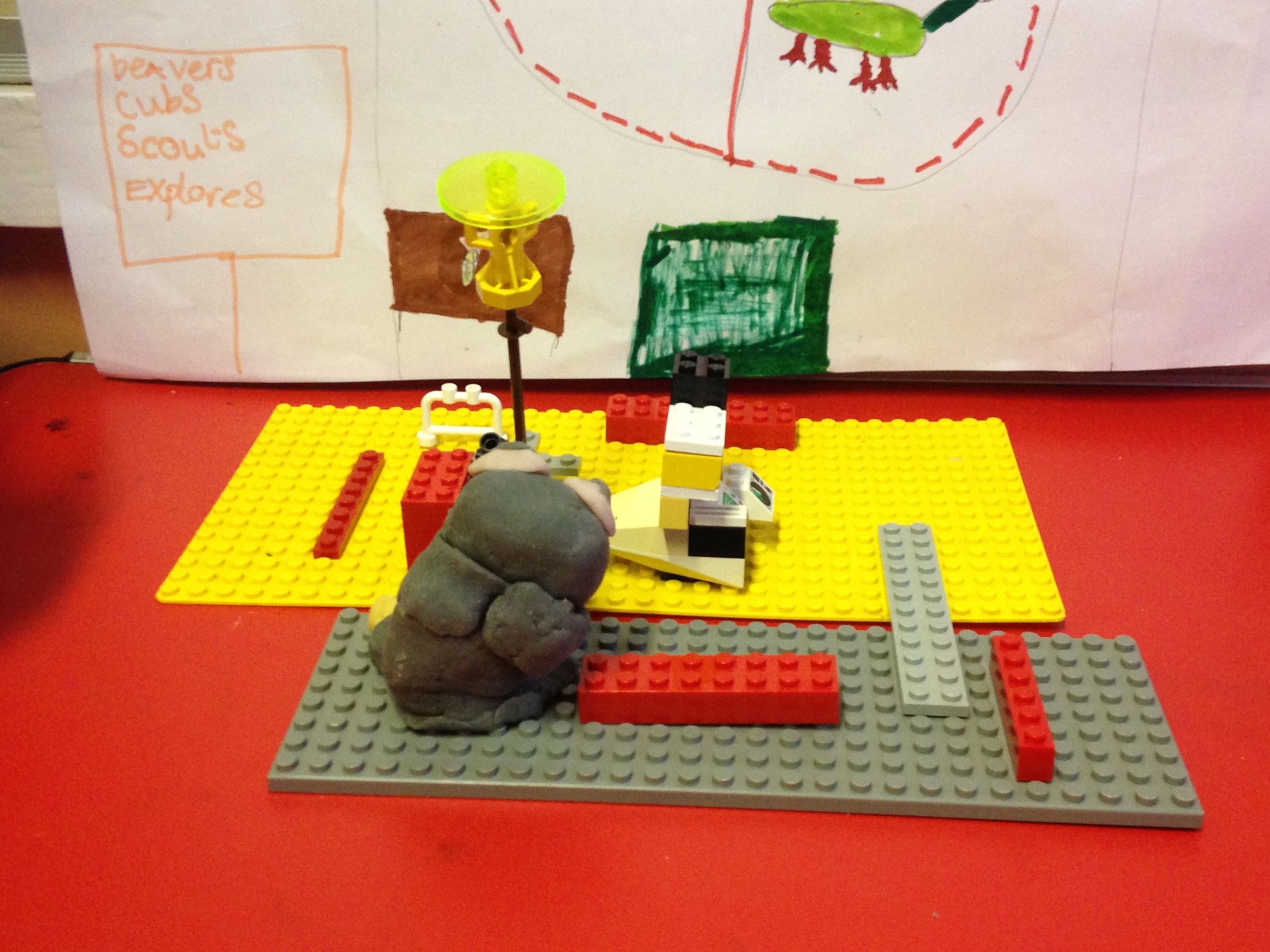 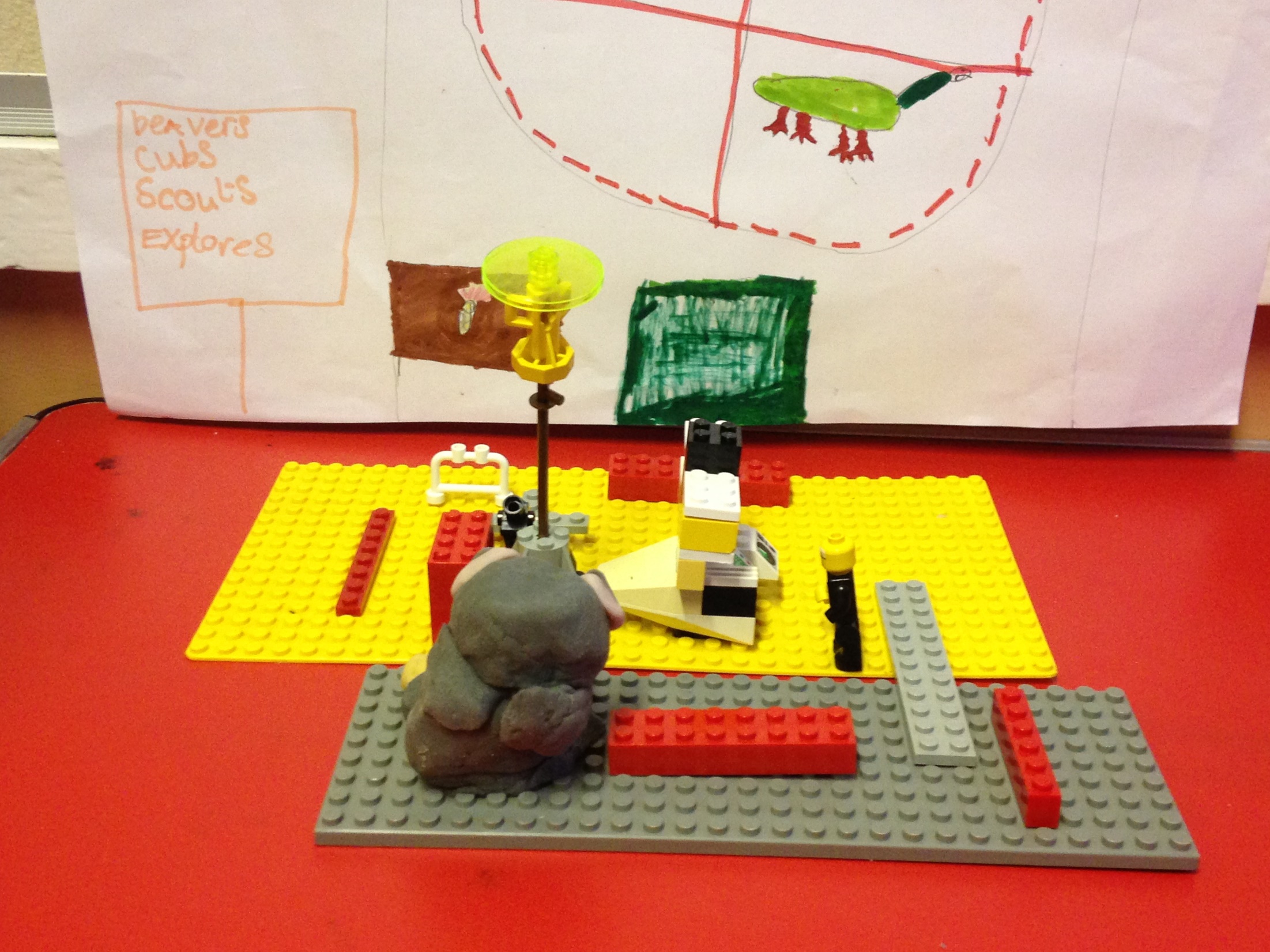 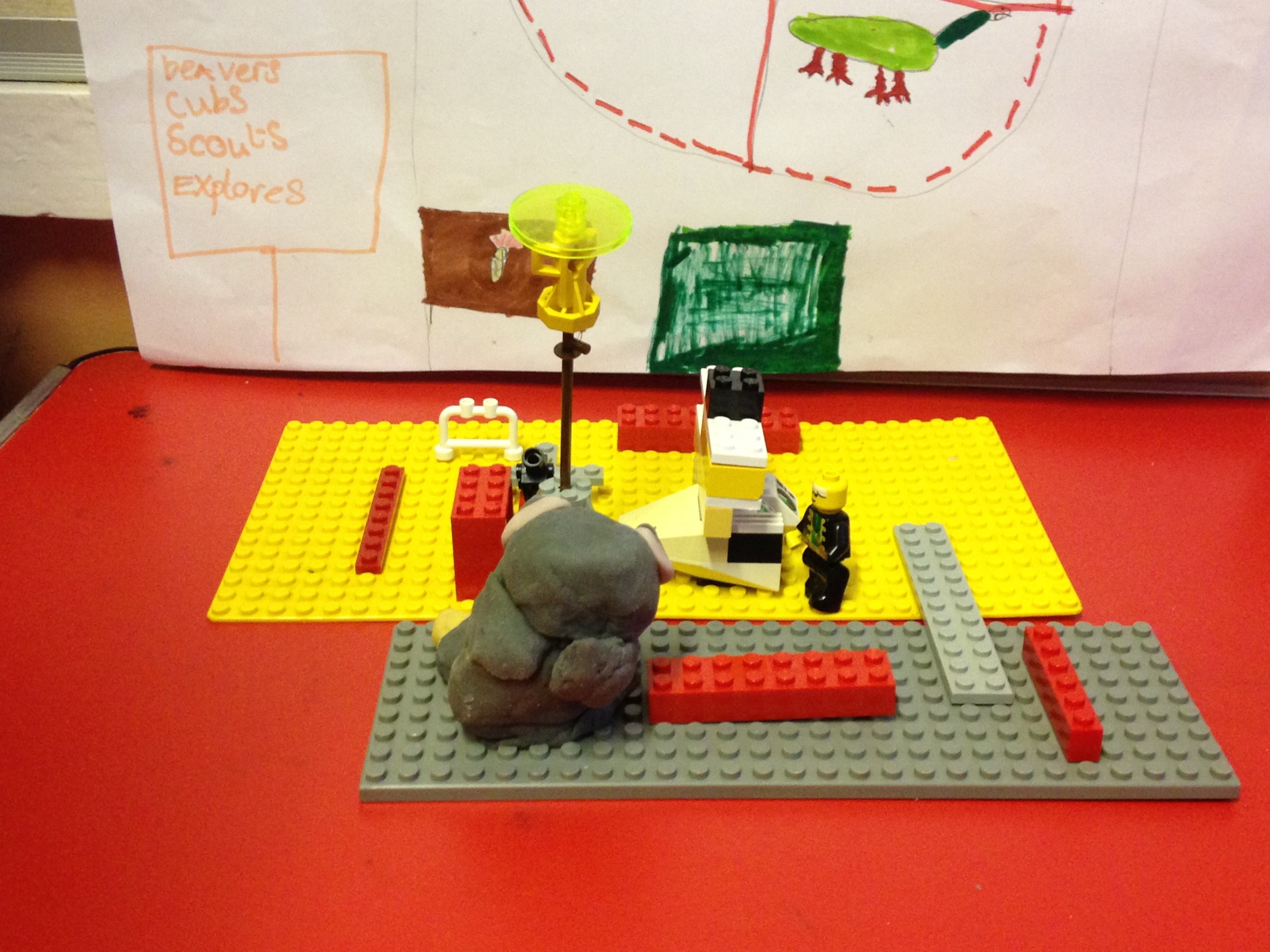 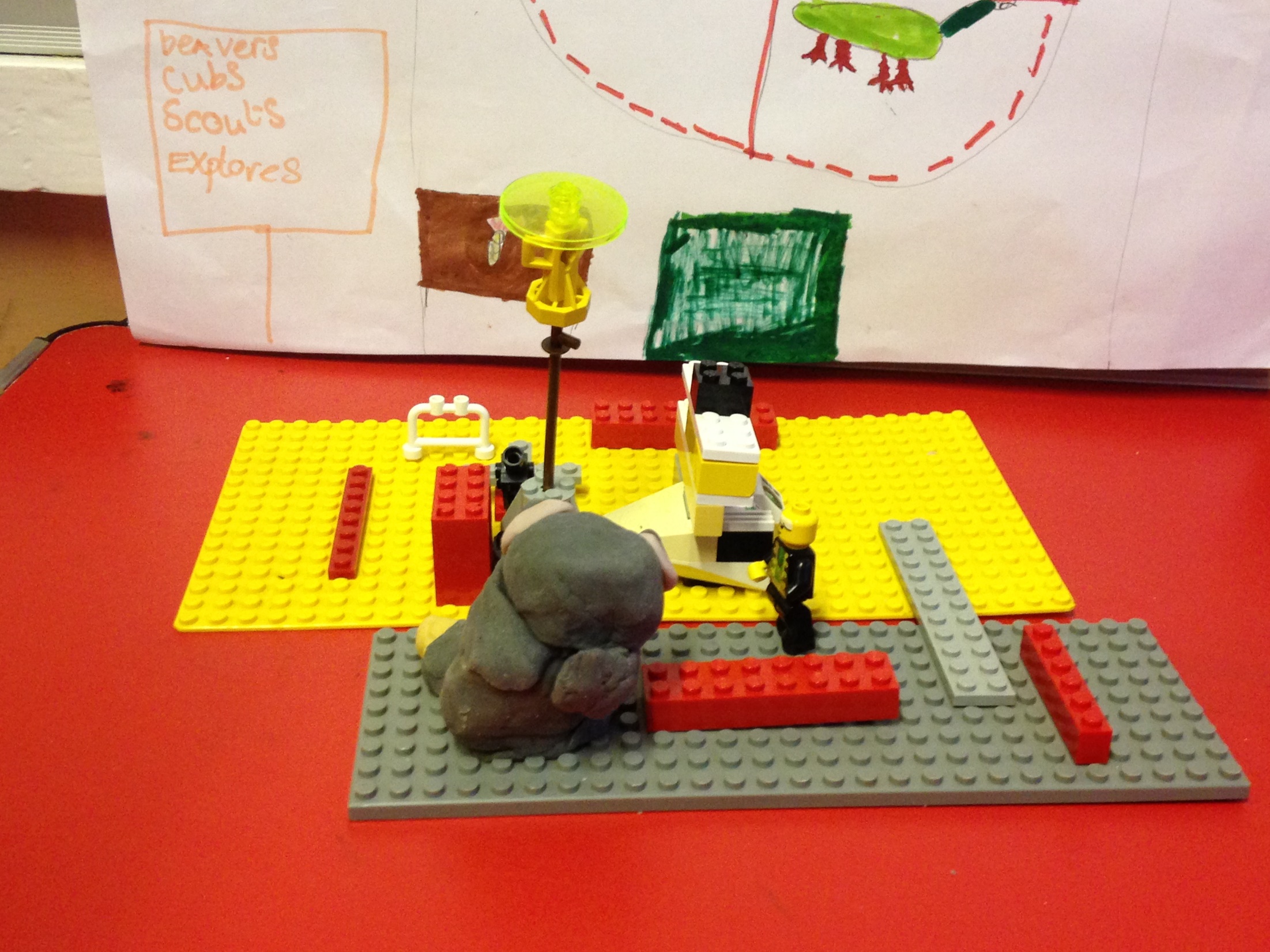 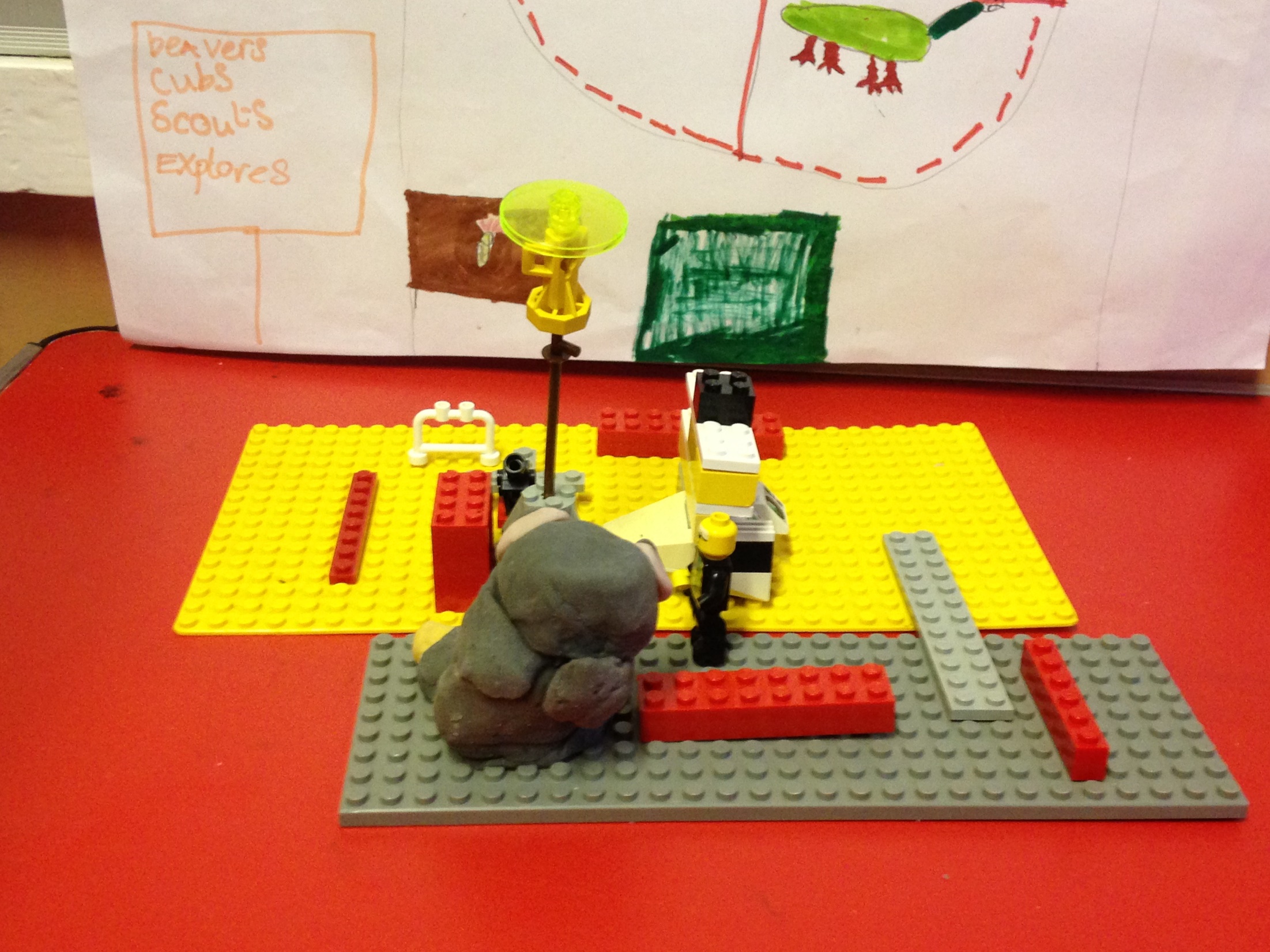 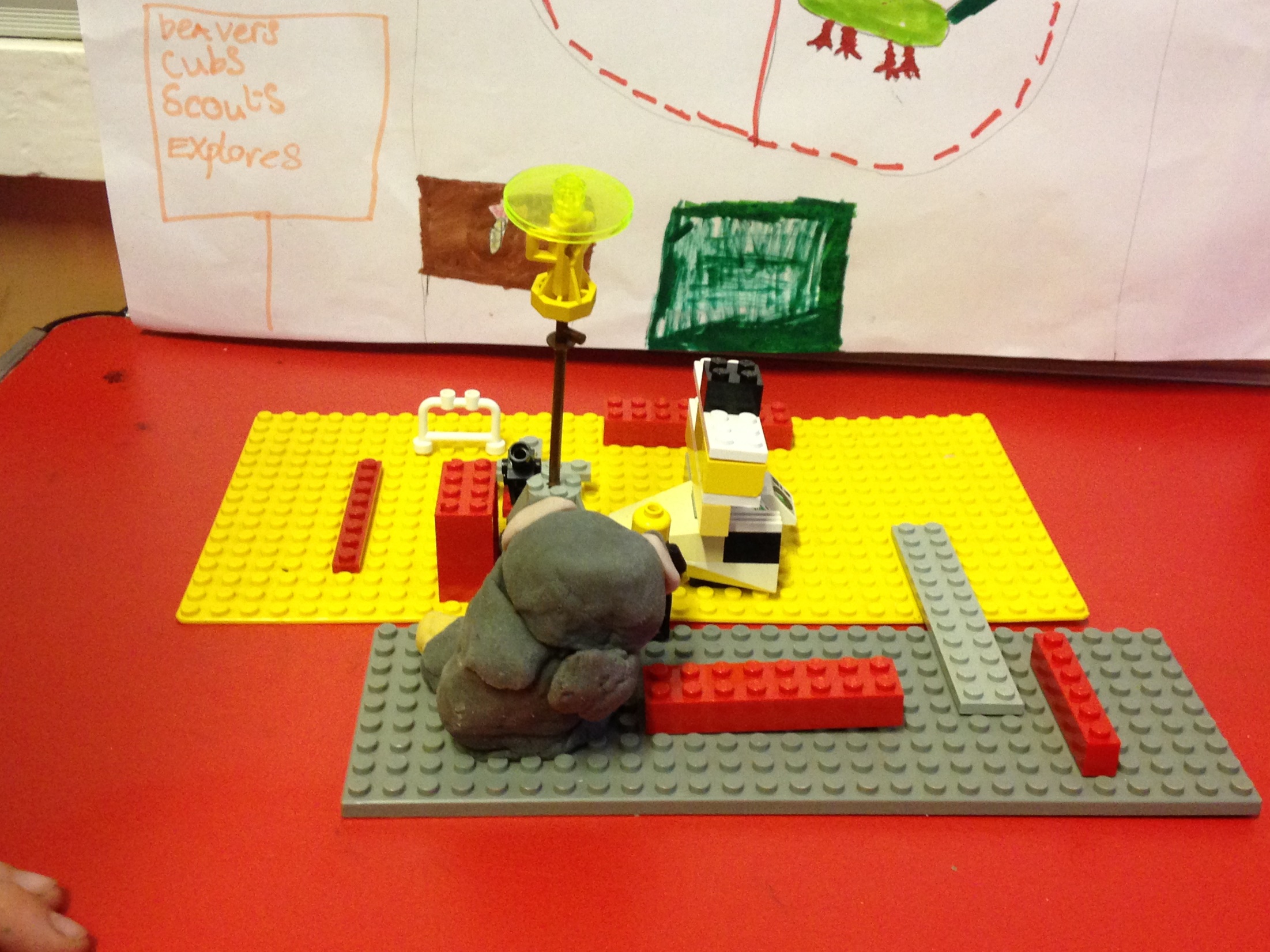 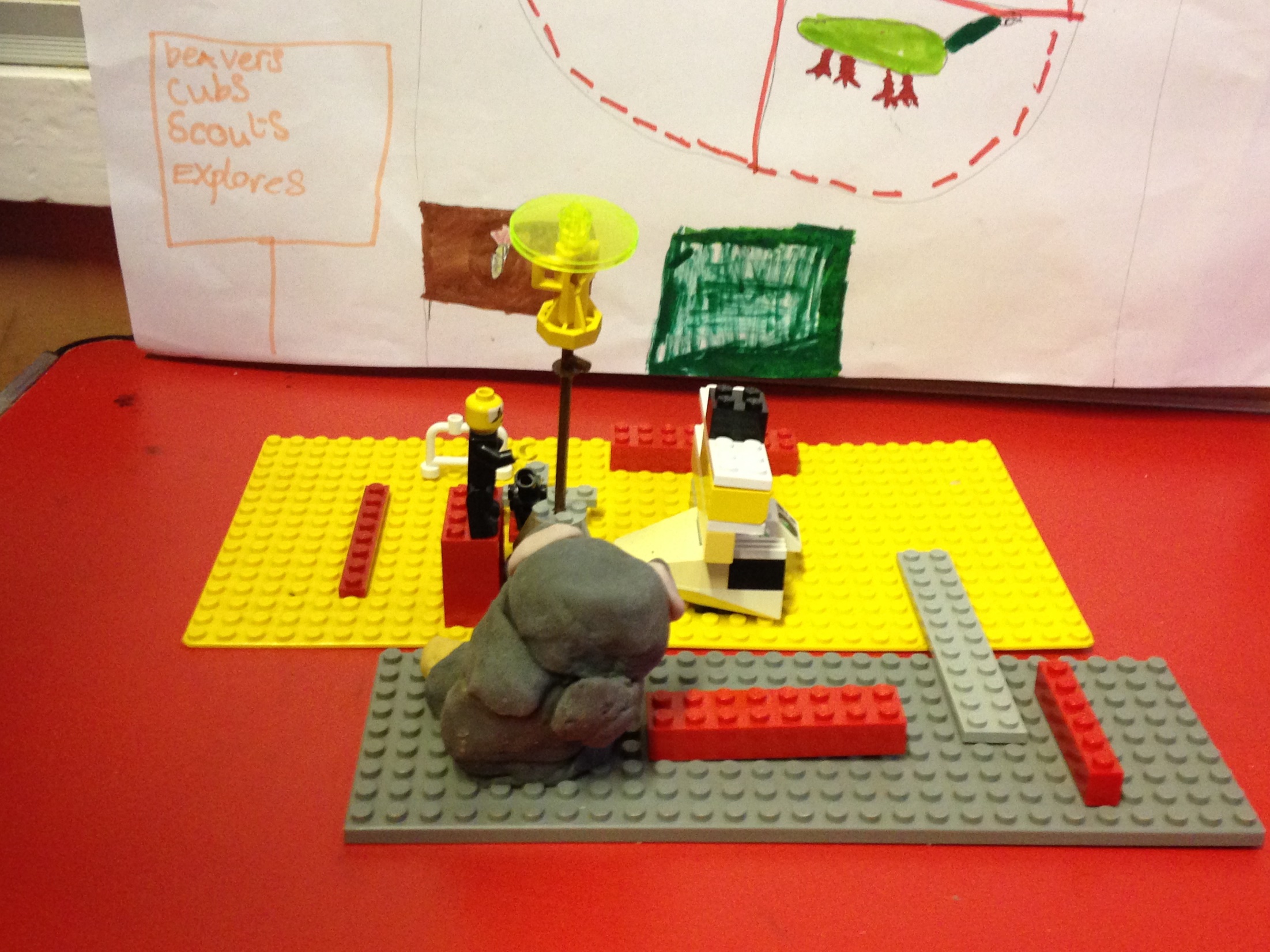 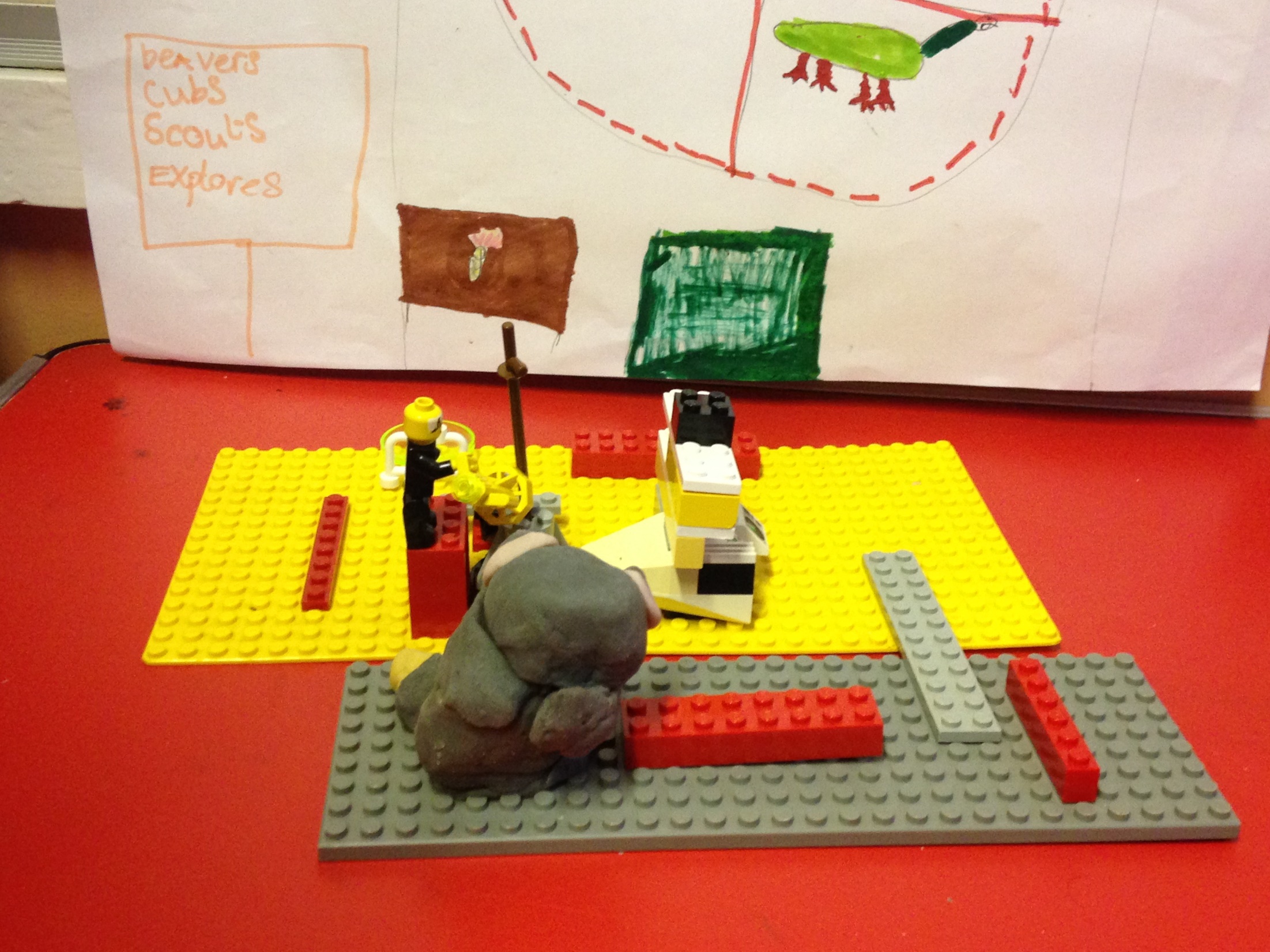 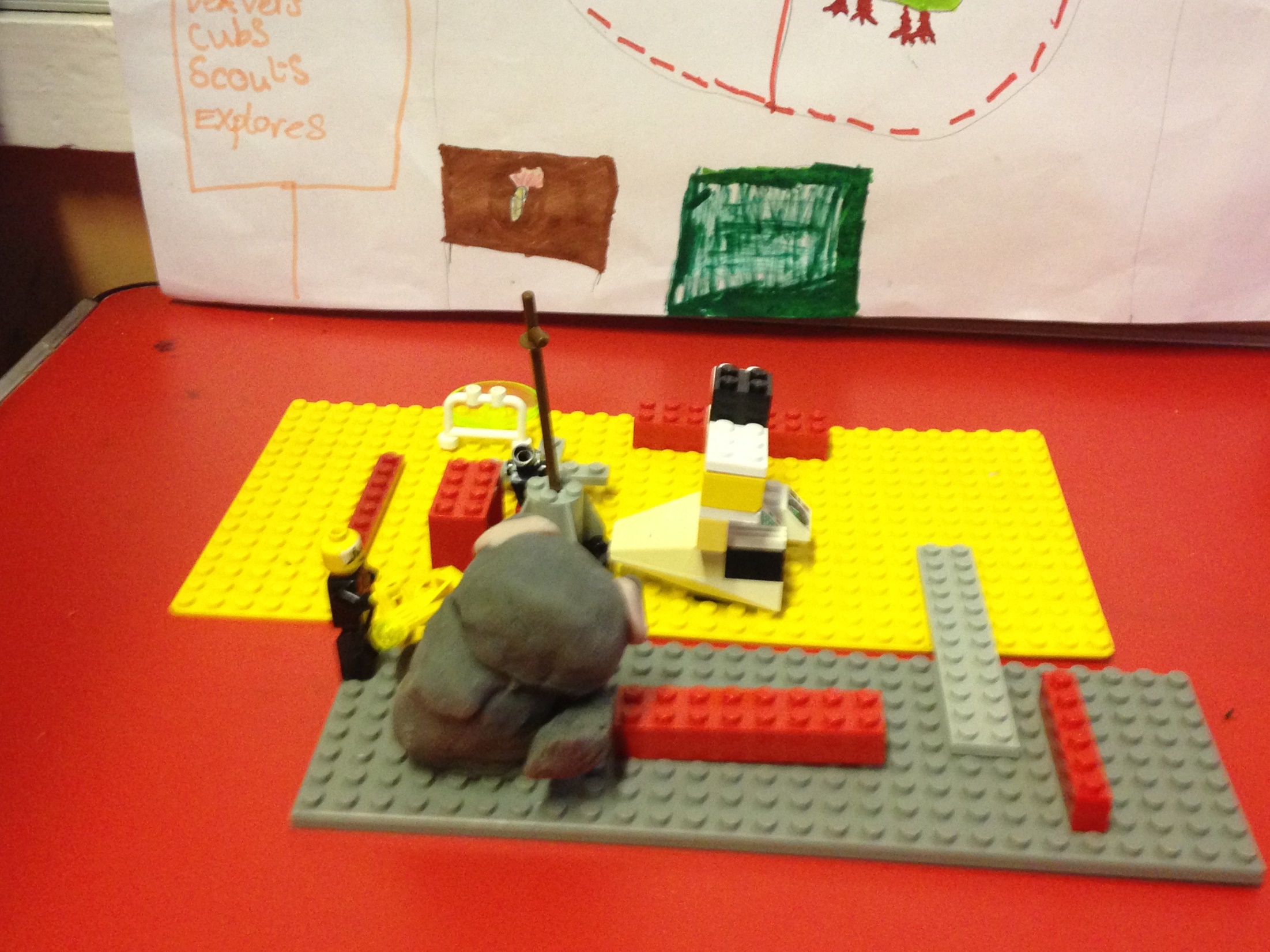 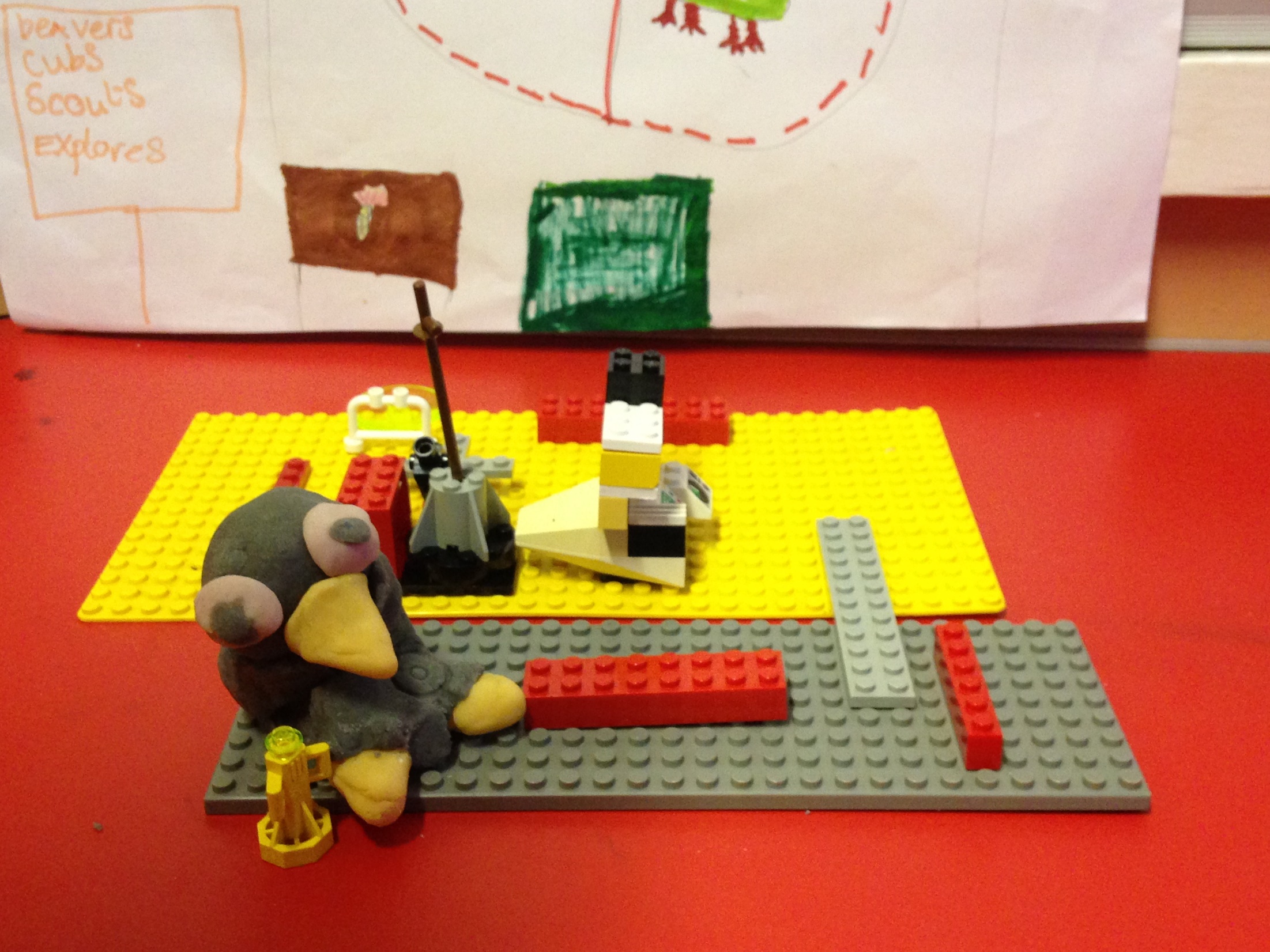 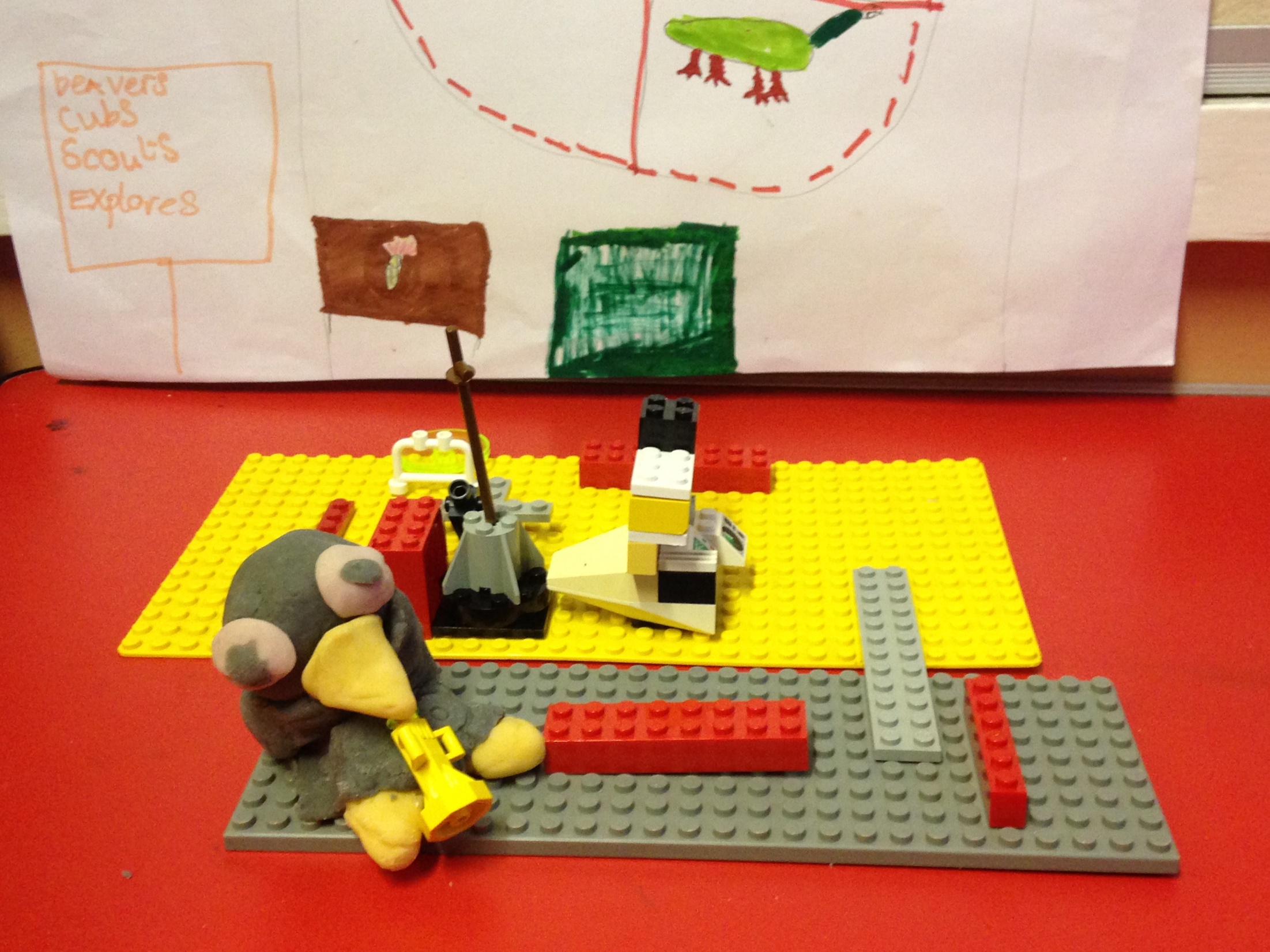 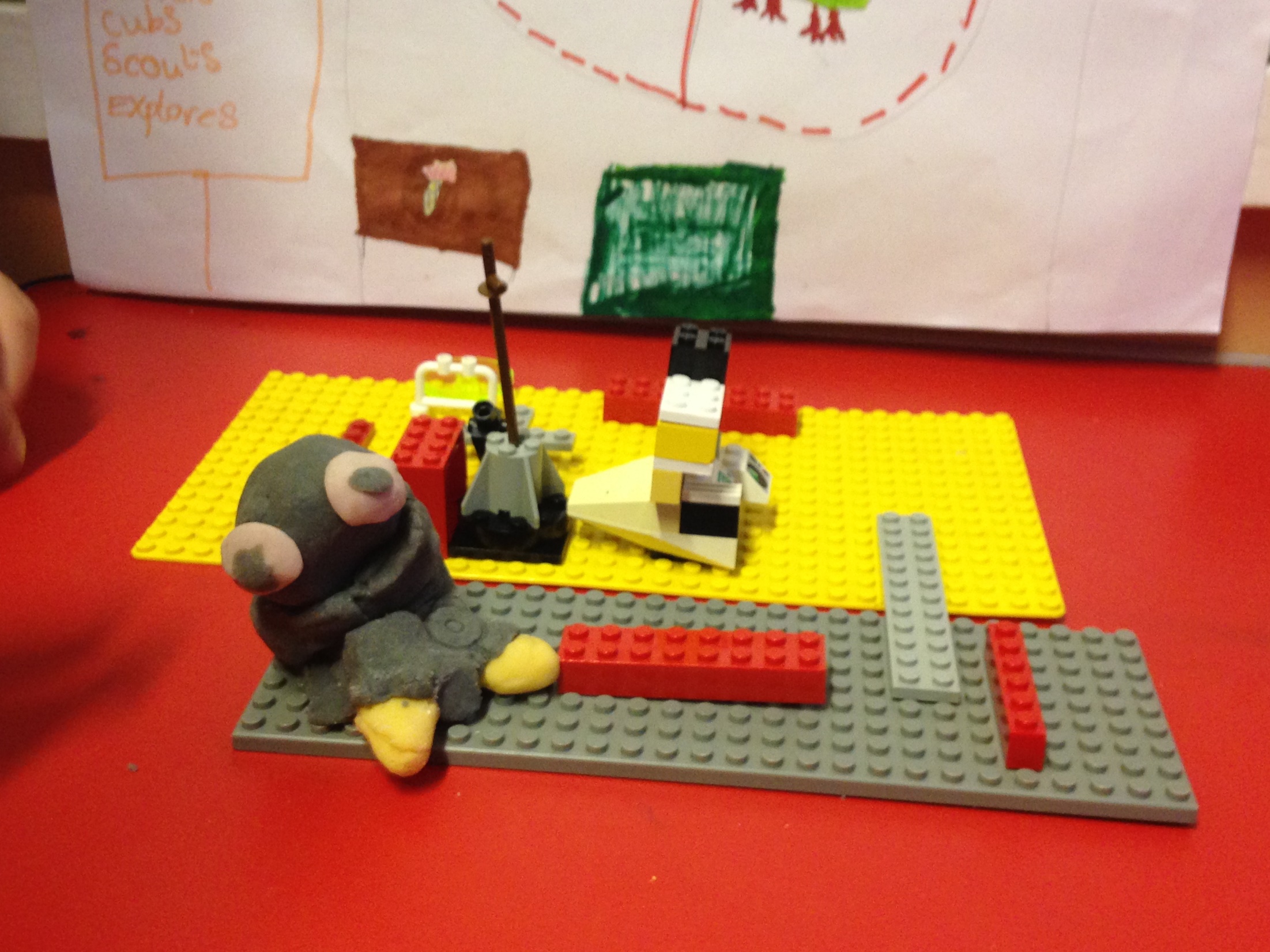 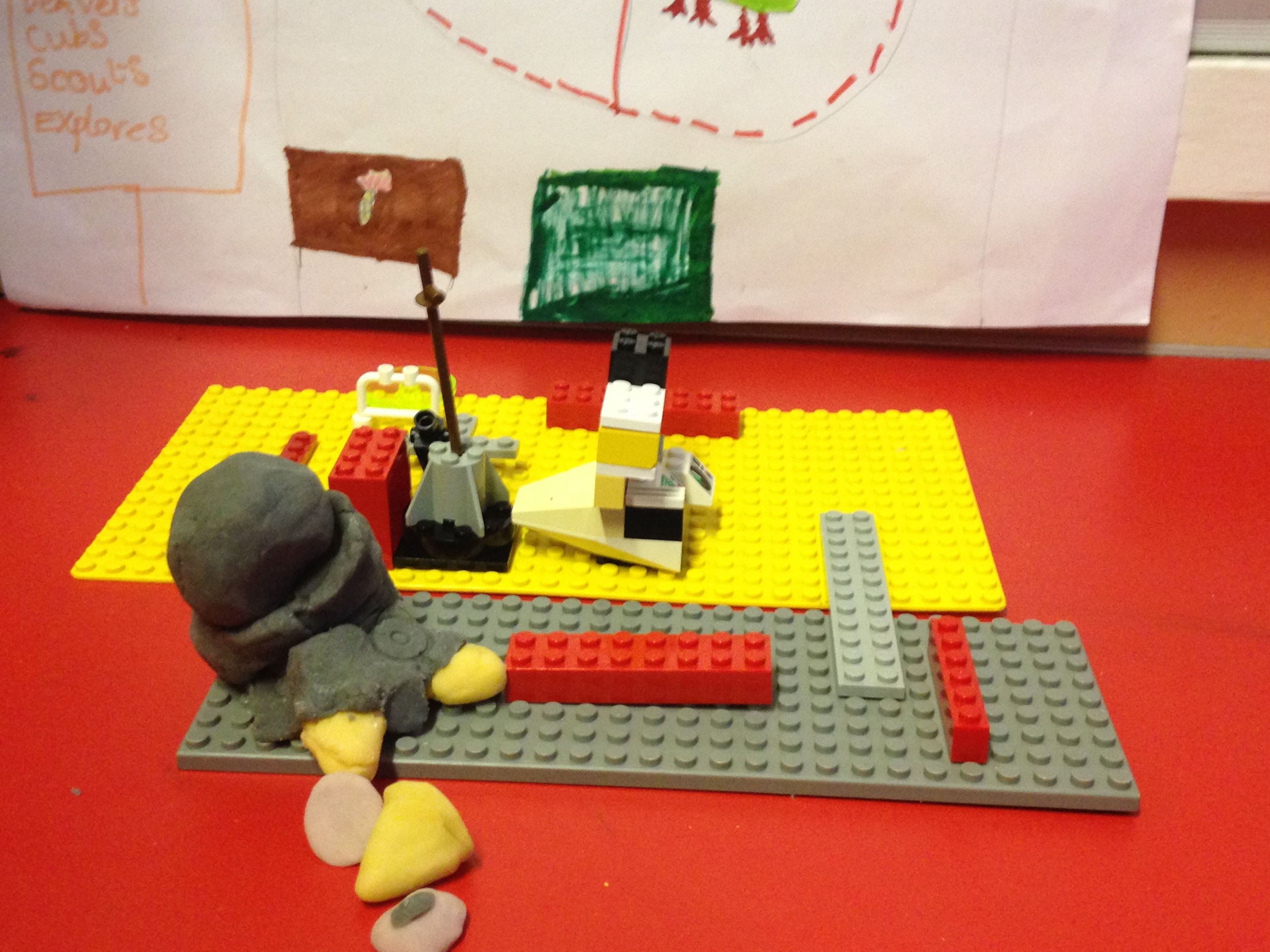 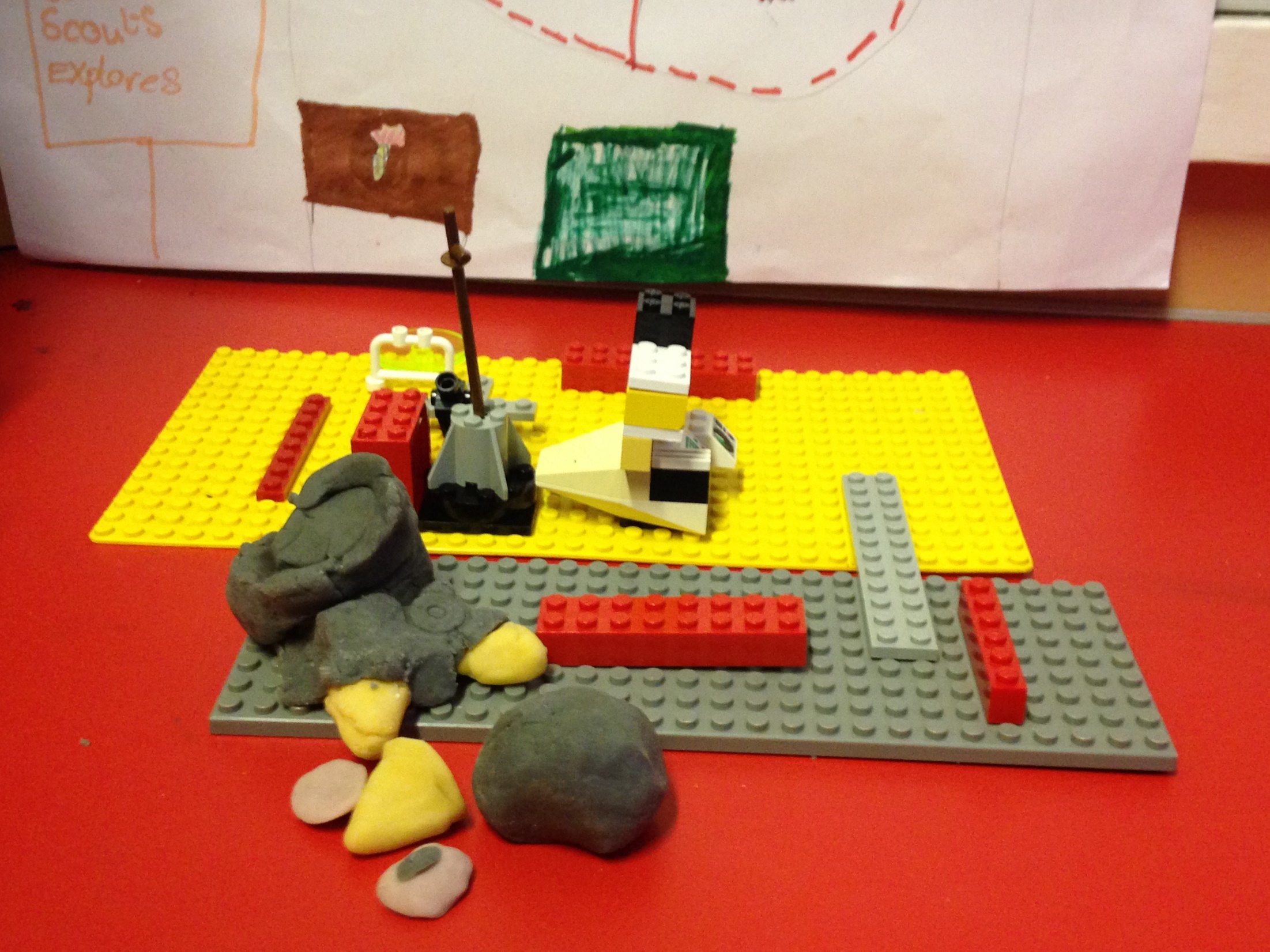 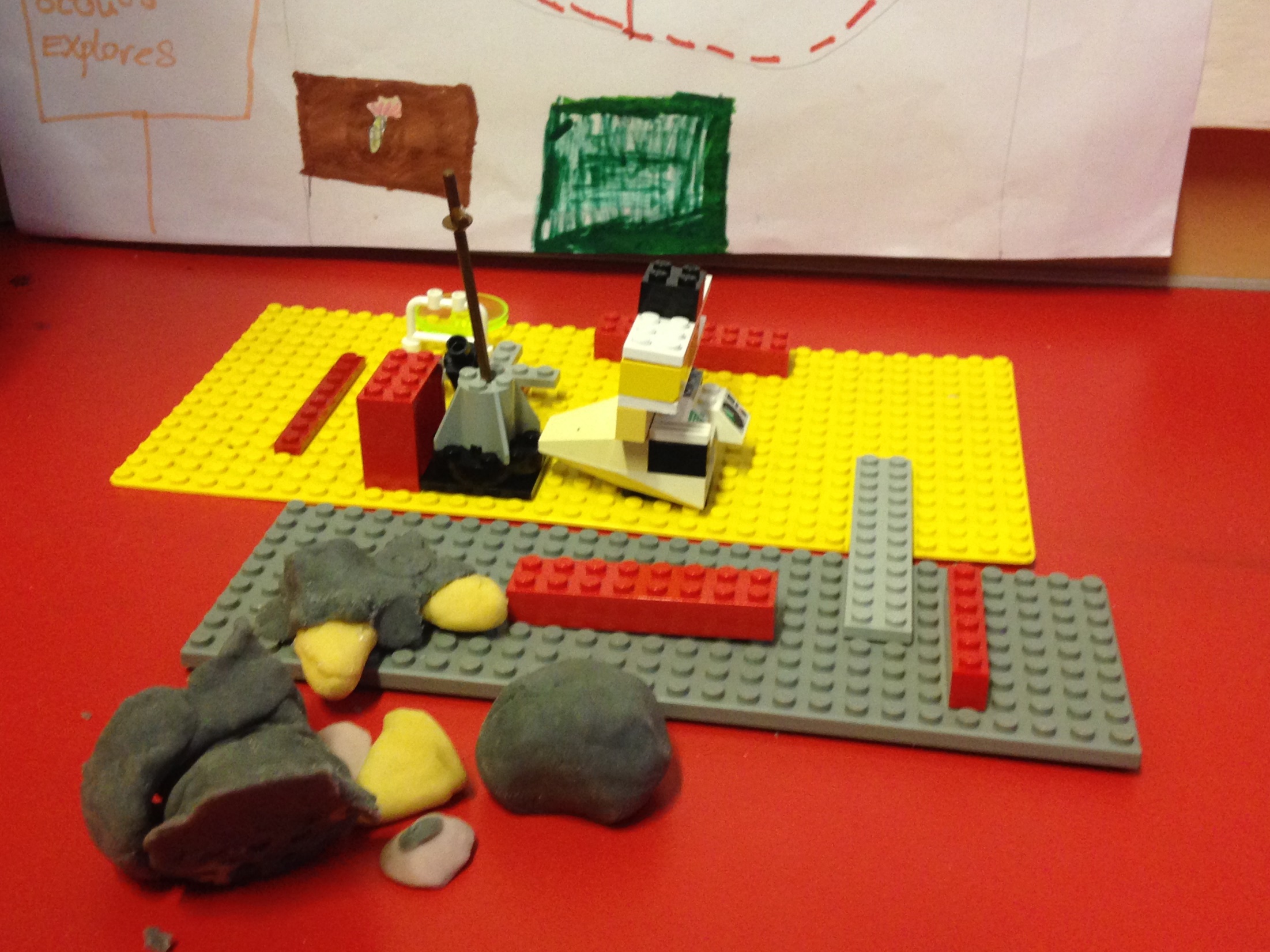 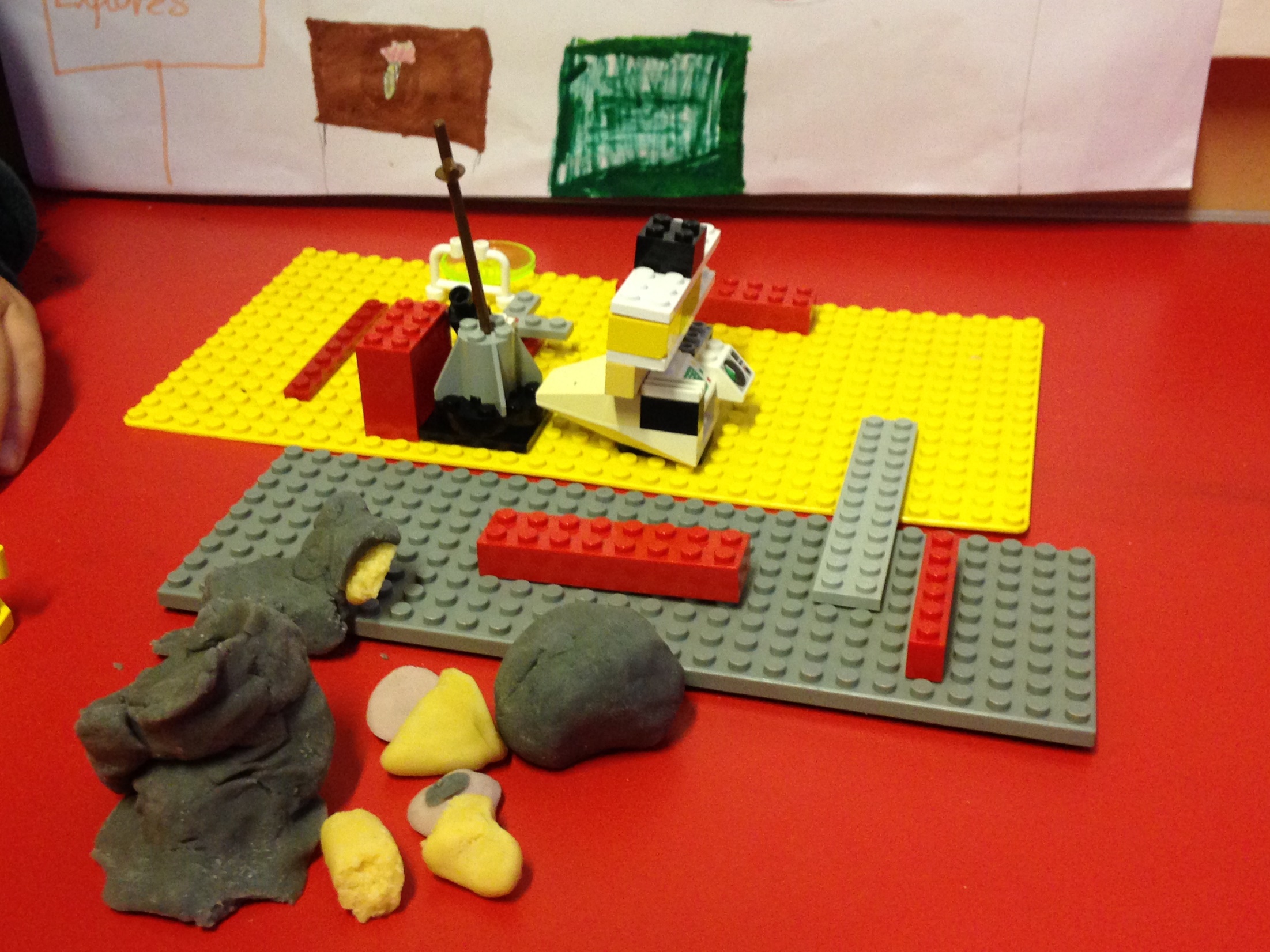 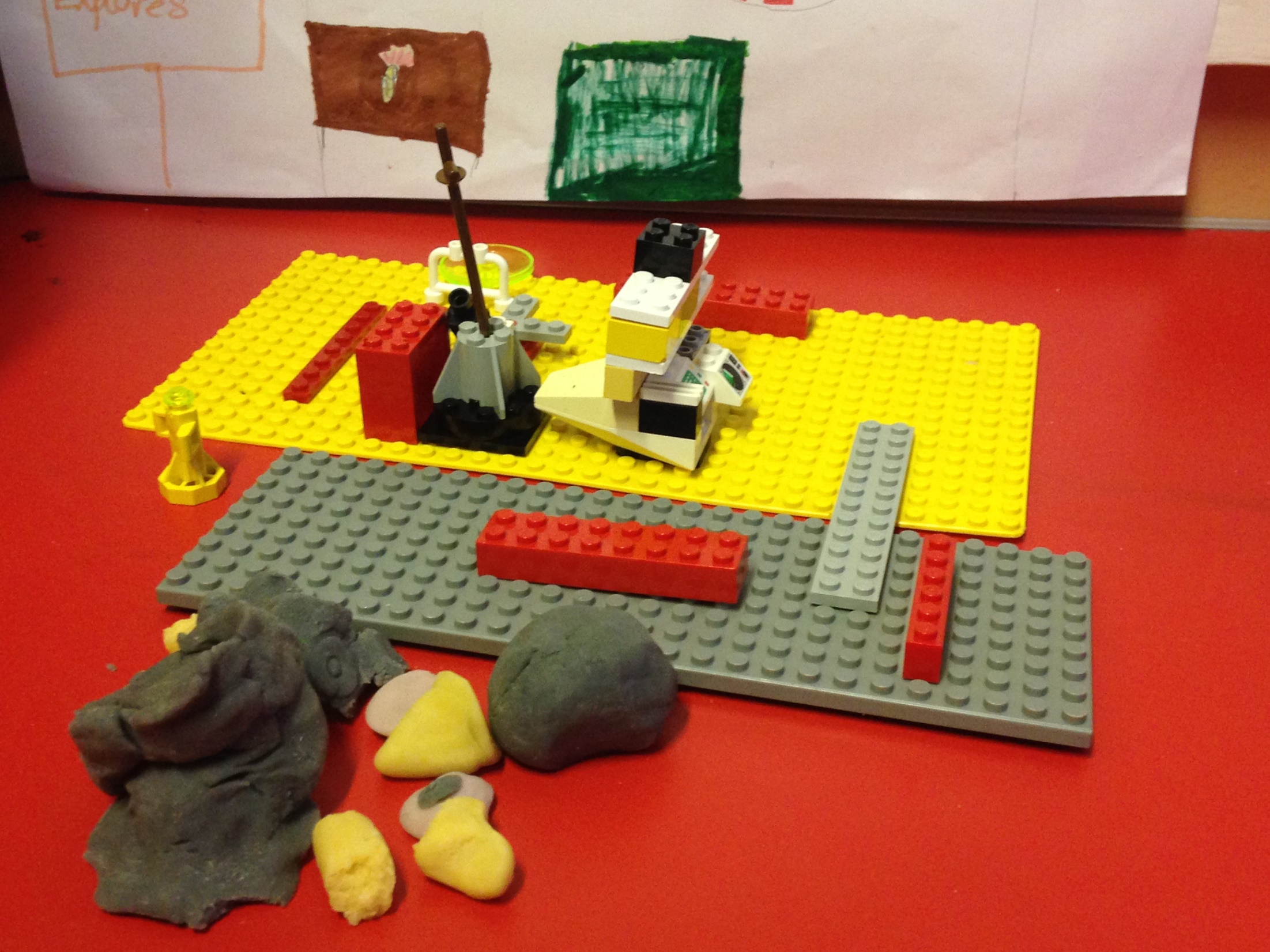 POOR PENGUIN DRINKS THE POISON AND IS NO MORE…..boohoo!
THE END